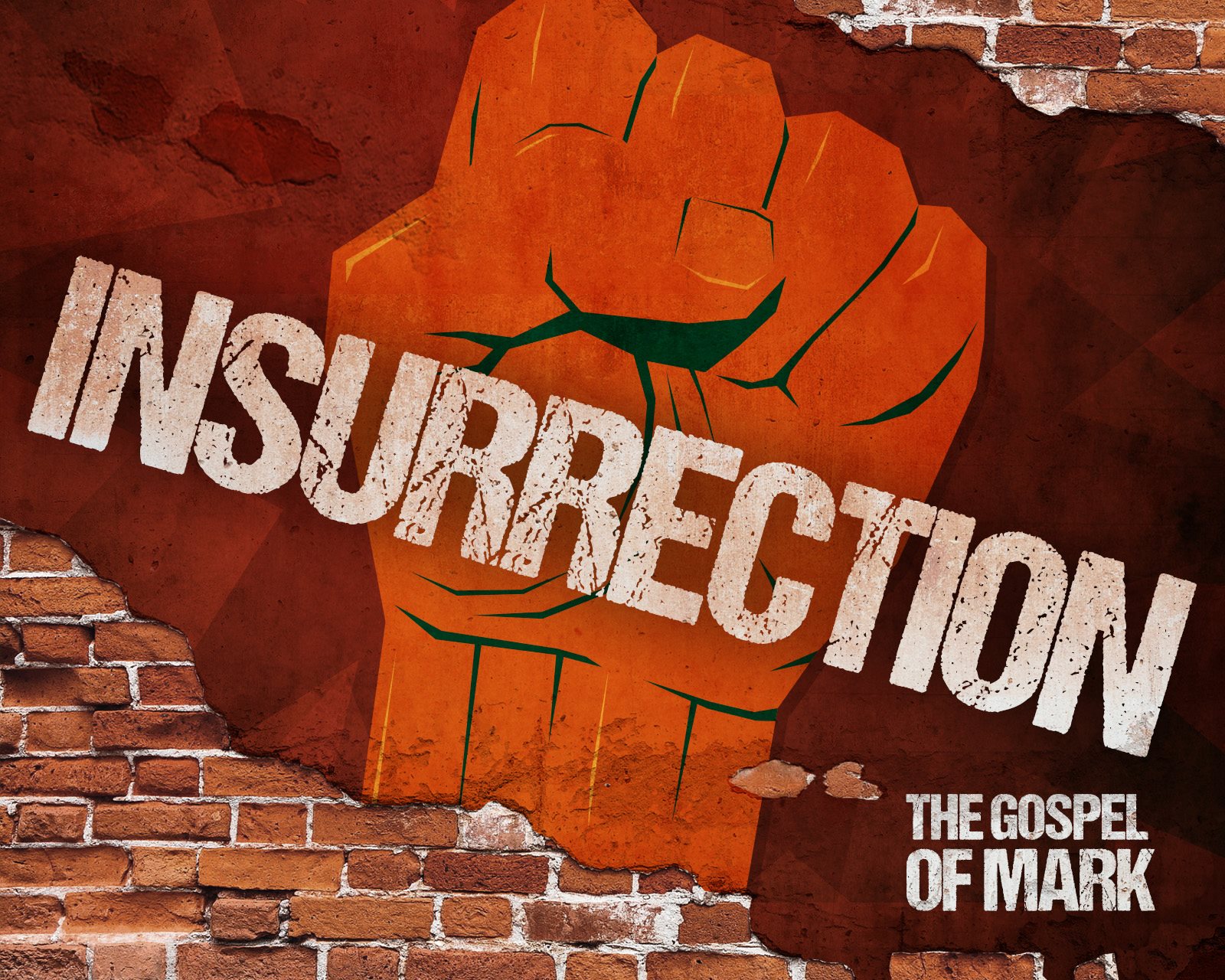 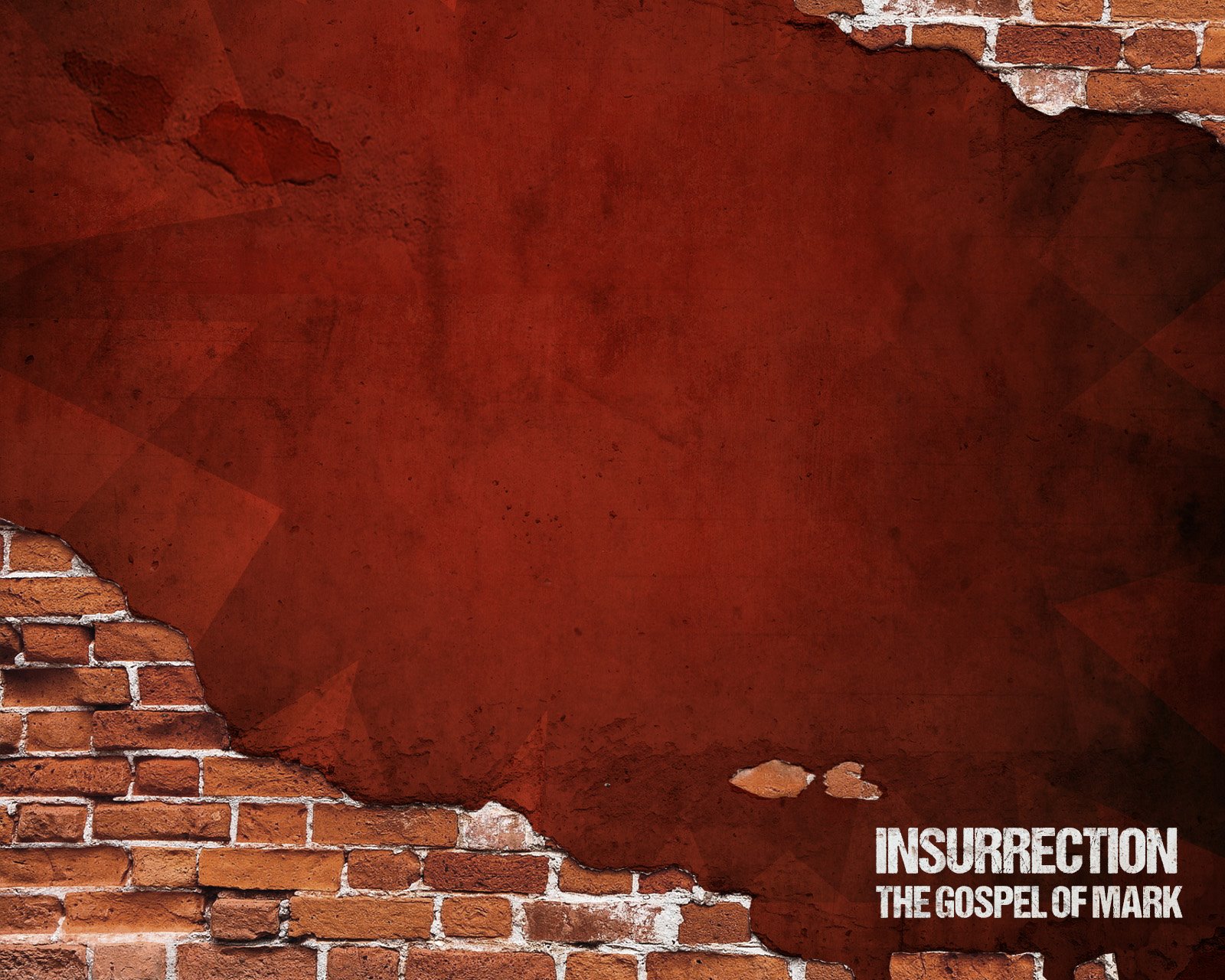 Mark 6:45-52
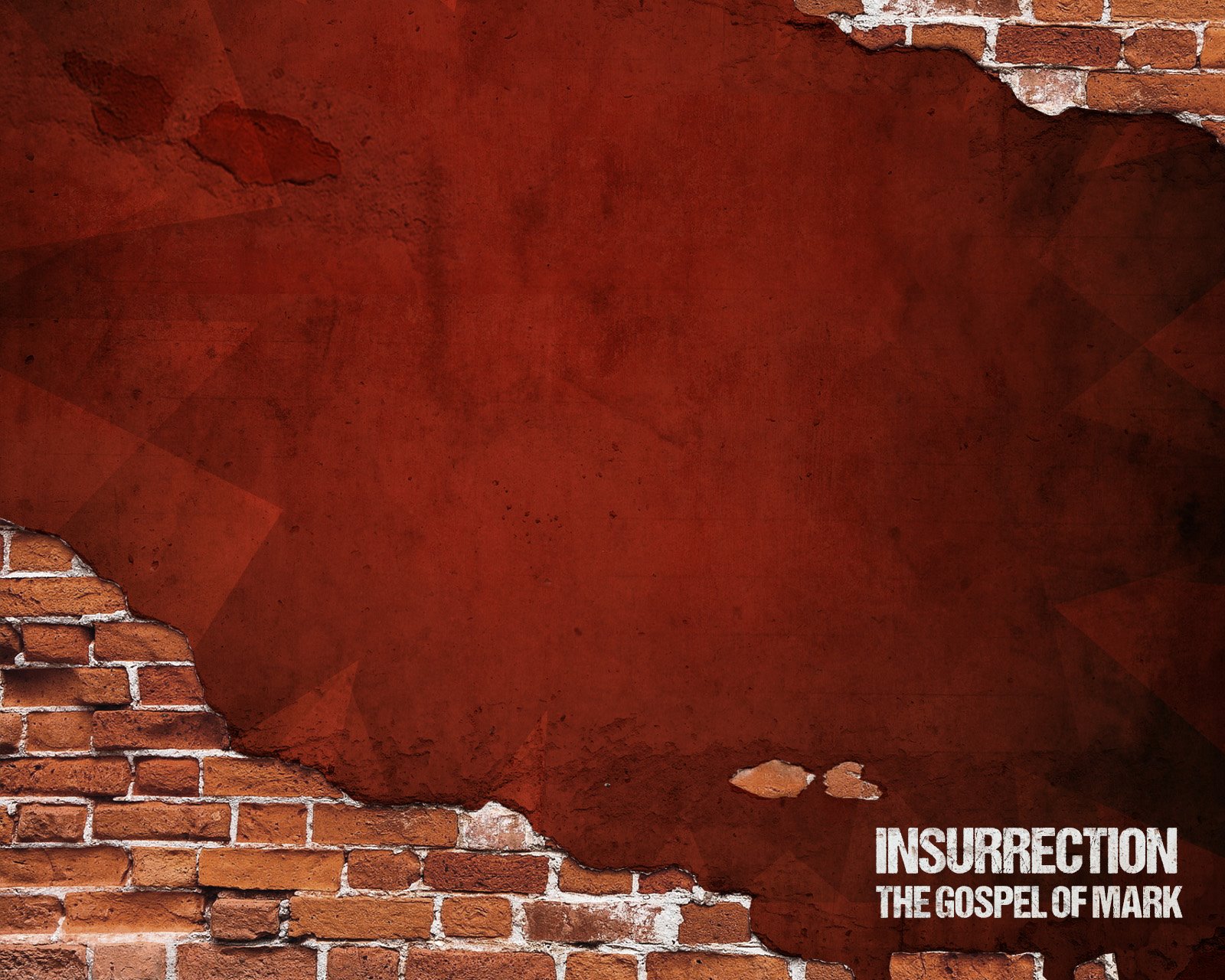 Mark 6:45–52
45 Immediately Jesus made his disciples get into the boat and go on ahead of him to Bethsaida, while he dismissed the crowd. 46 After leaving them, he went up on a mountainside to pray. 
47 When evening came, the boat was in 	the middle of the lake, and he was 	  	    alone on land. 48 He saw the 		 	      disciples straining at the oars, 		               because the wind was
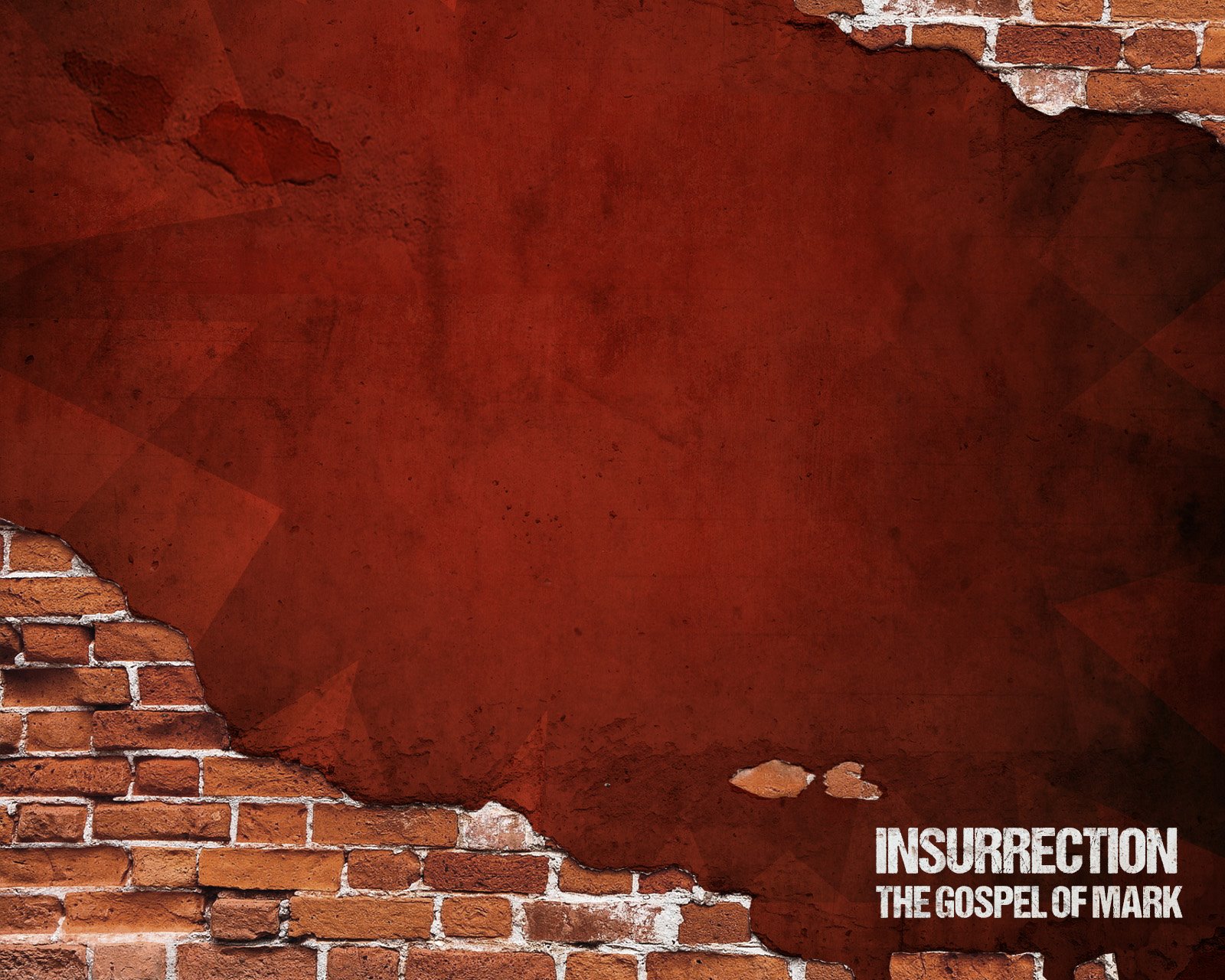 against them. About the fourth watch of the night he went out to them, walking on the lake. He was about to pass by them, 49 but when they saw him walking on the lake, they thought he was a ghost. They cried out, 50 because they all saw him and were terrified. Immediately he 	spoke to them and said, “Take 		   	   courage! It is I. Don’t be afraid.” 51 	 	      Then he climbed into the boat 	 	             with them, and the wind died
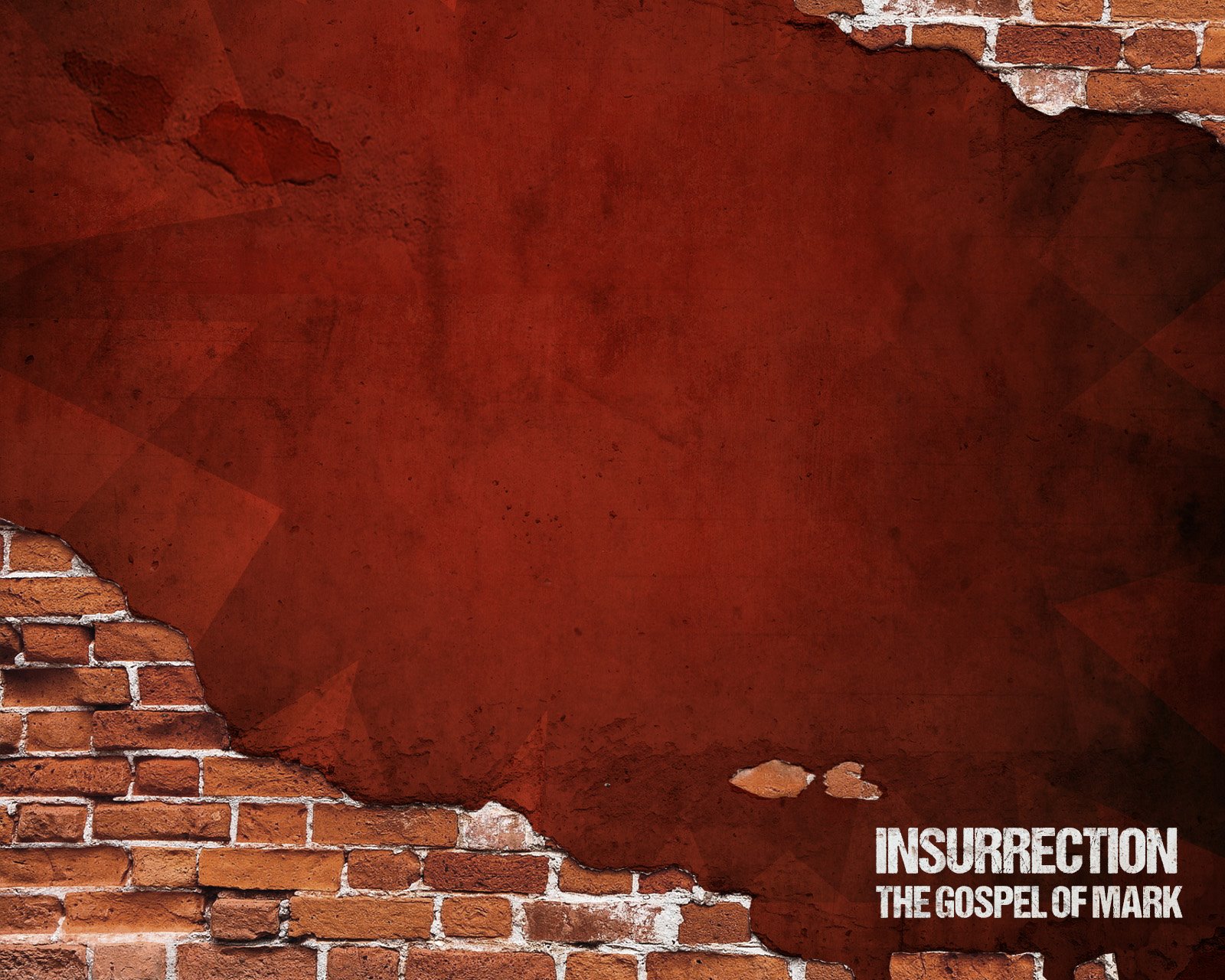 They were completely amazed, 52 for they had not understood about the loaves; their hearts were hardened.
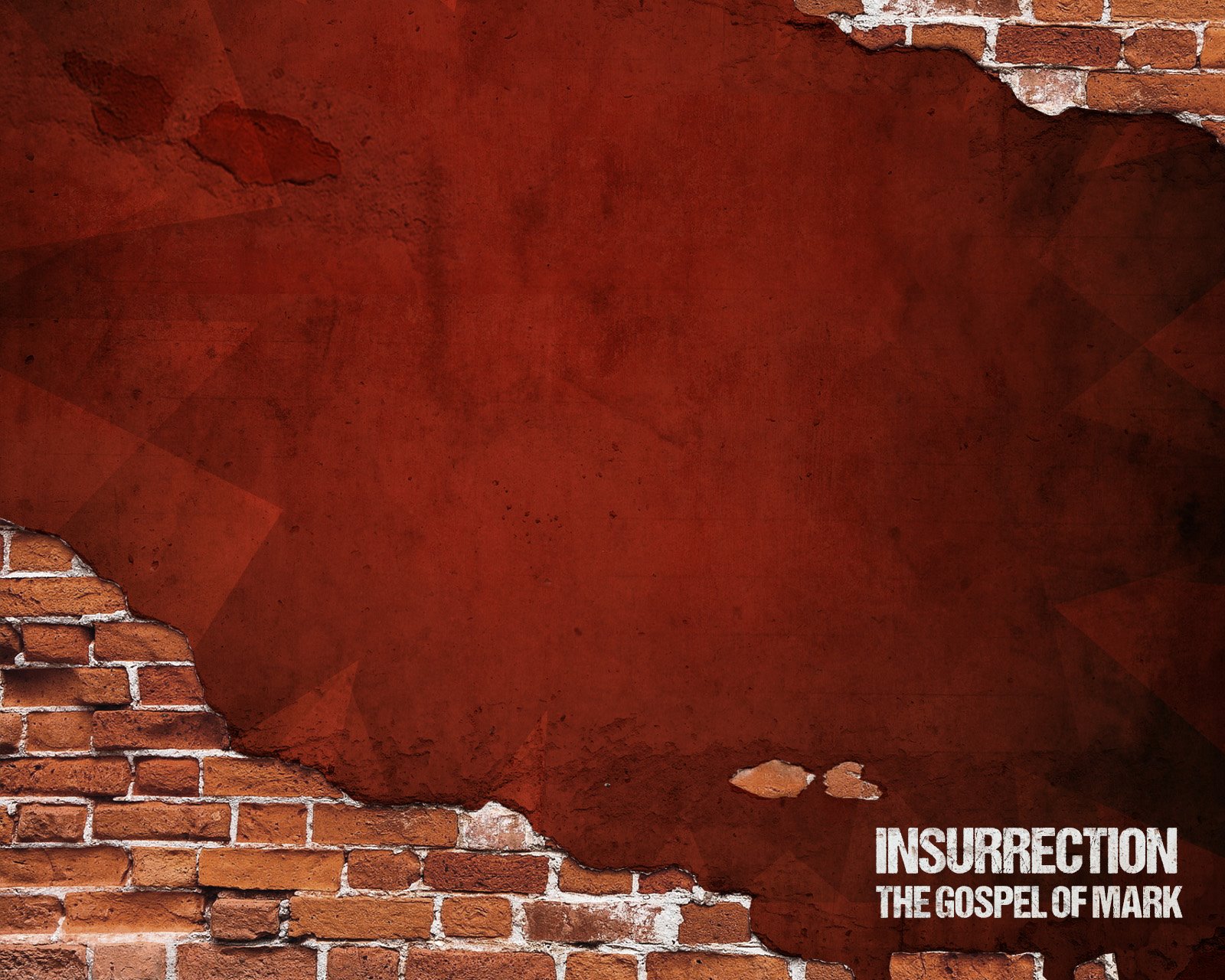 Mark 6:45–52
45 Immediately Jesus made his disciples get into the boat and go on ahead of him to Bethsaida, while he dismissed the crowd. 46 After leaving them, he went up on a mountainside to pray. 
47 When evening came, the boat was in 	the middle of the lake, and he was 	  	    alone on land. 48 He saw the 		 	      disciples straining at the oars, 		               because the wind was
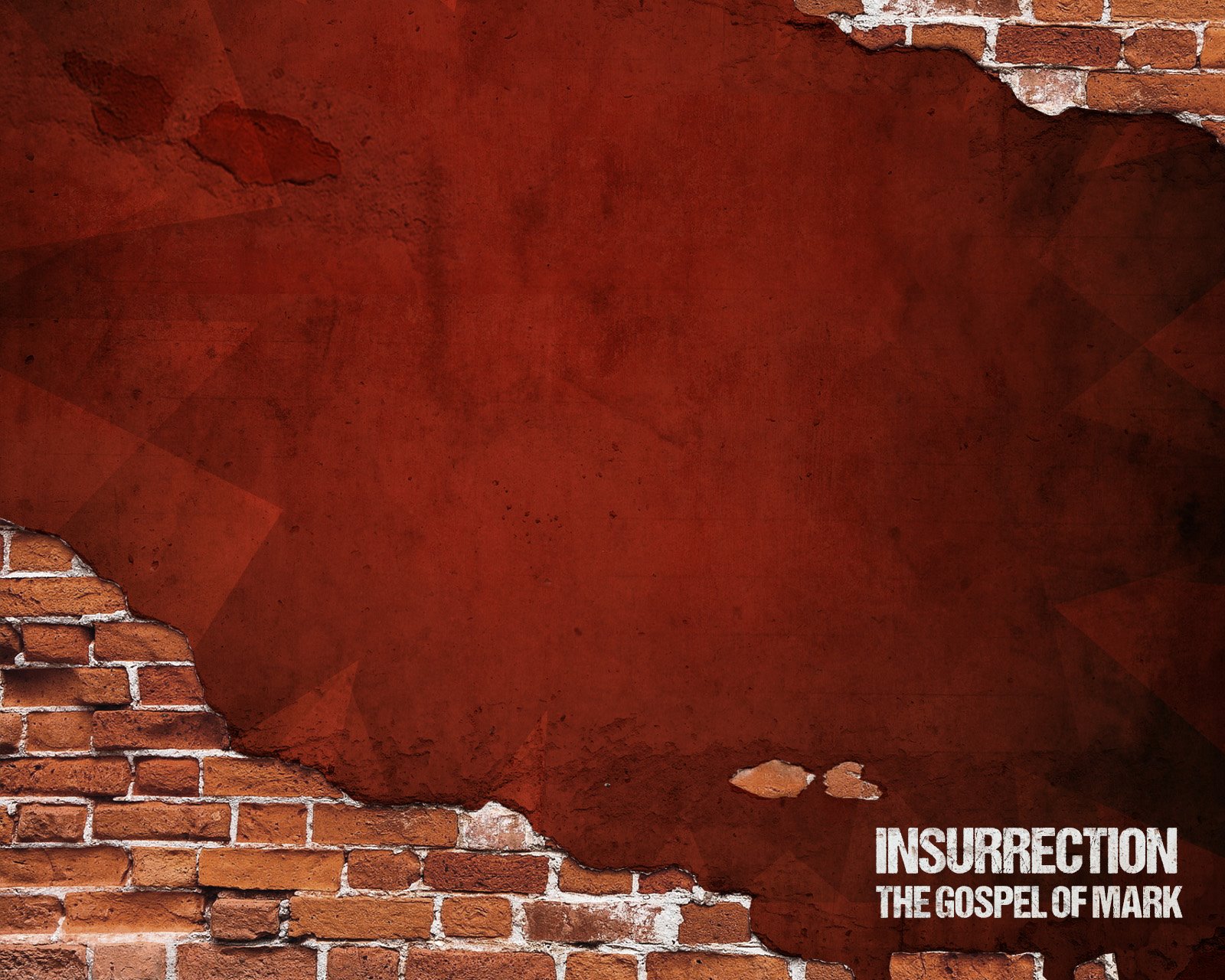 against them. About the fourth 
watch of the night he went out to them, walking on the lake. He was about to pass by them, 49 but when they saw him walking on the lake, they thought he was a ghost. They cried out, 50 because they all saw him and were terrified. 	Immediately he spoke to them and 	 	   said, “Take courage! It is I. Don’t be 	 	afraid.”
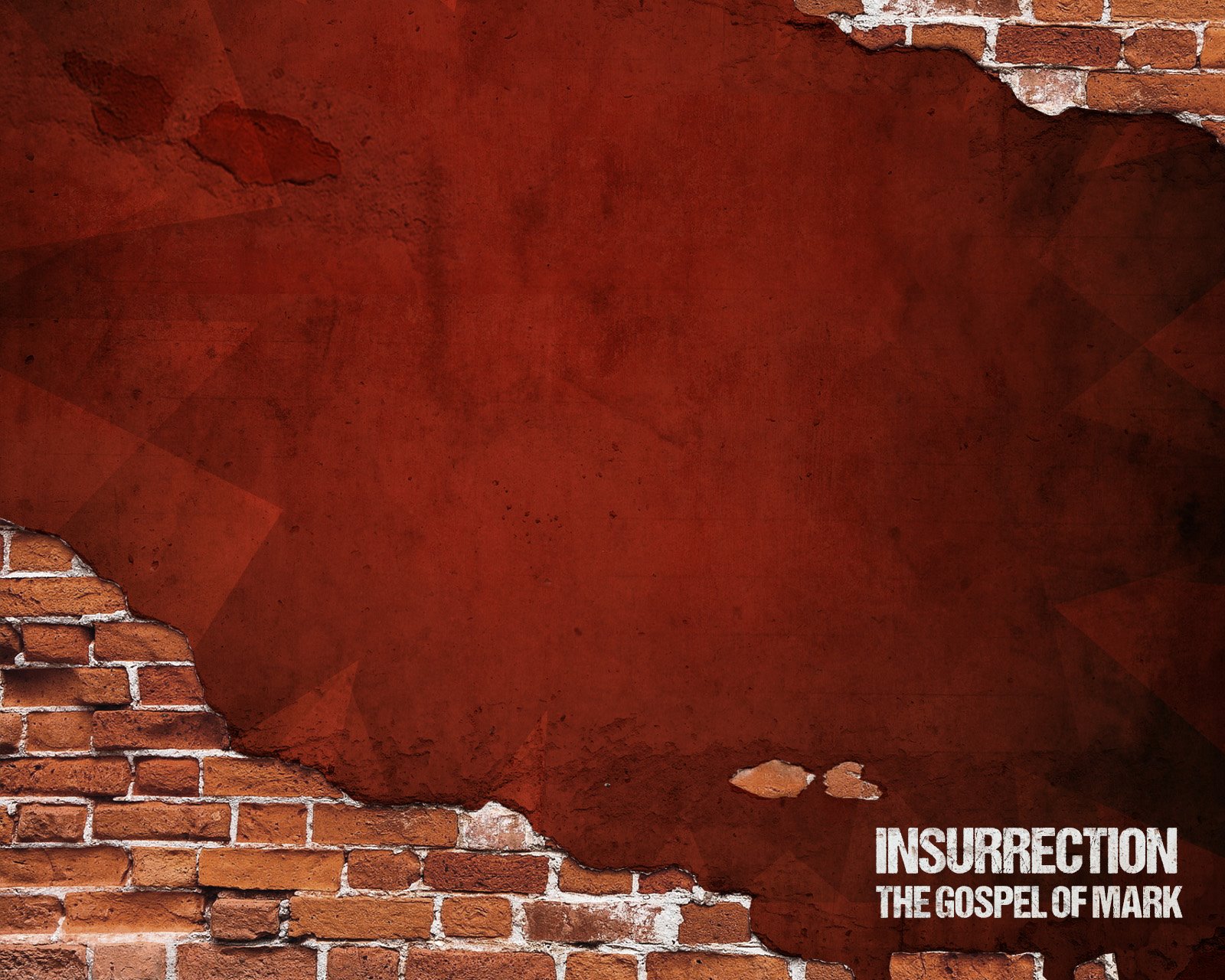 “It is I” = “ego eimi”
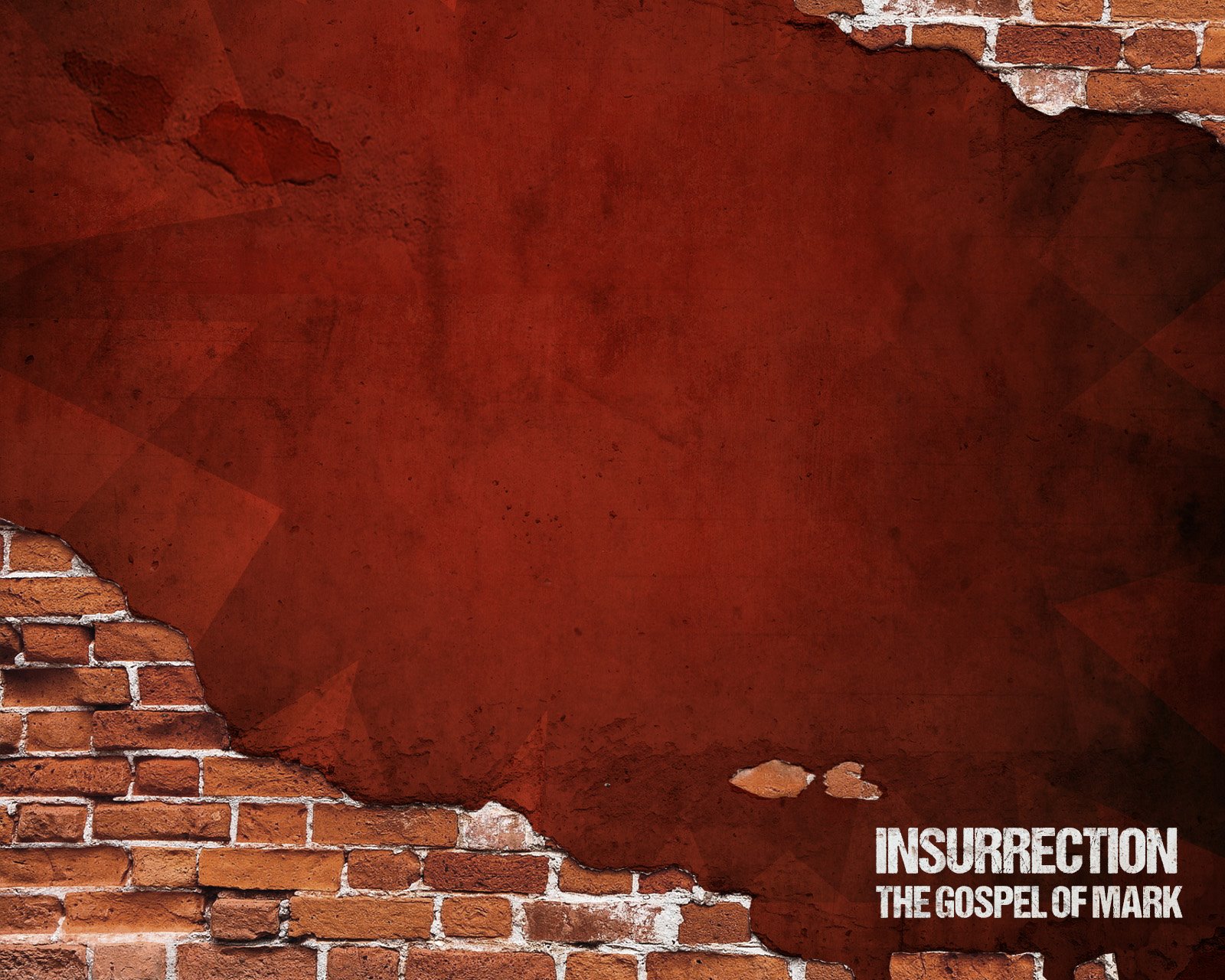 Matthew 14:28–31 
28 “Lord, if it’s you,” Peter replied, “tell me to come to you on the water.” 29 “Come,” he said. Then Peter got down out of the boat, walked on the water and came toward Jesus. 30 But when he saw the wind, he was afraid and, beginning to sink, cried out, “Lord, save me!” 31 Immediately Jesus 	reached out his hand and caught him. 	 	    “You of little faith,” he said, “why did 		        you doubt?”
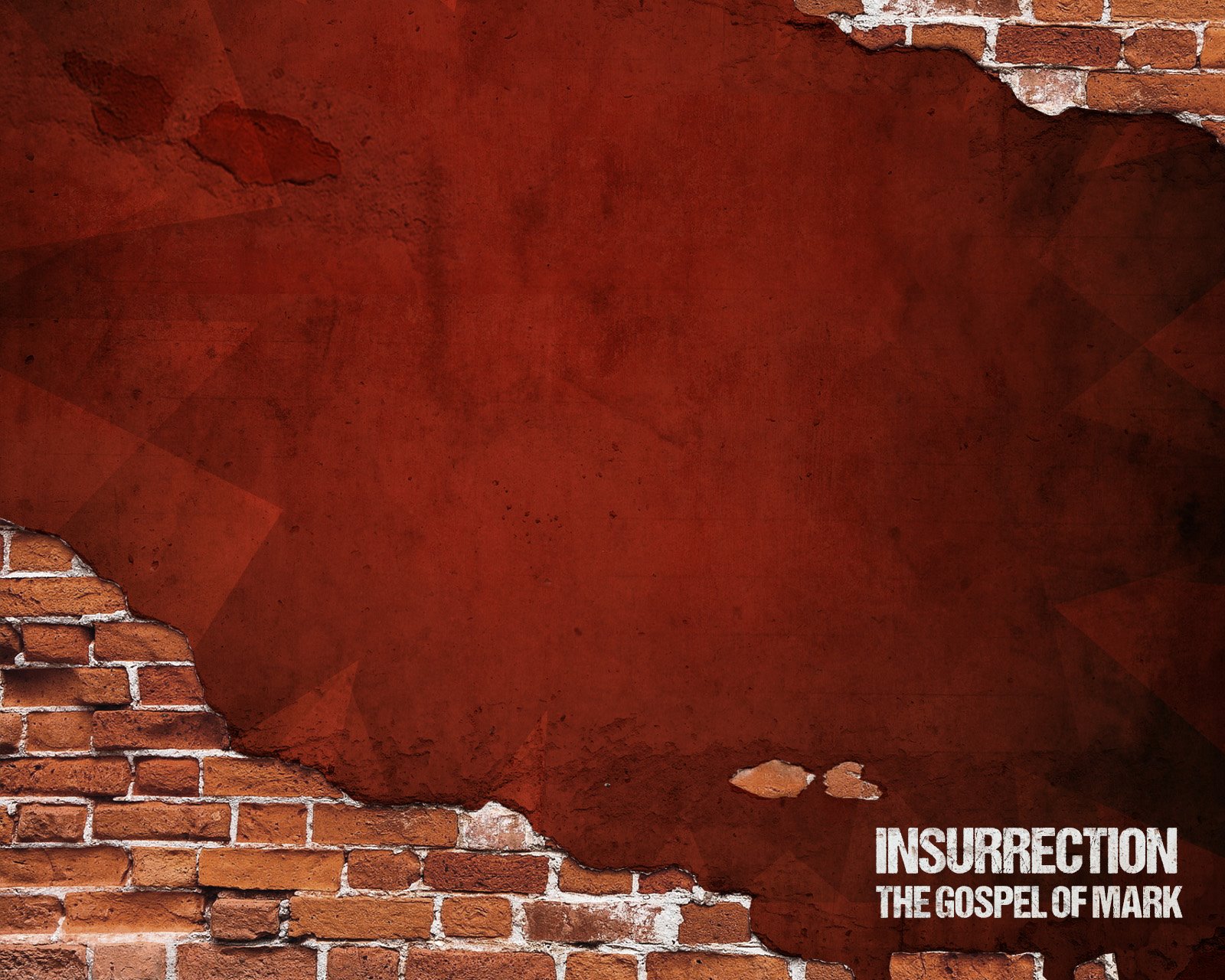 51 Then he climbed into the boat with them, and the wind died.  They were completely amazed, 52 for they had not understood about the loaves; their hearts were hardened.
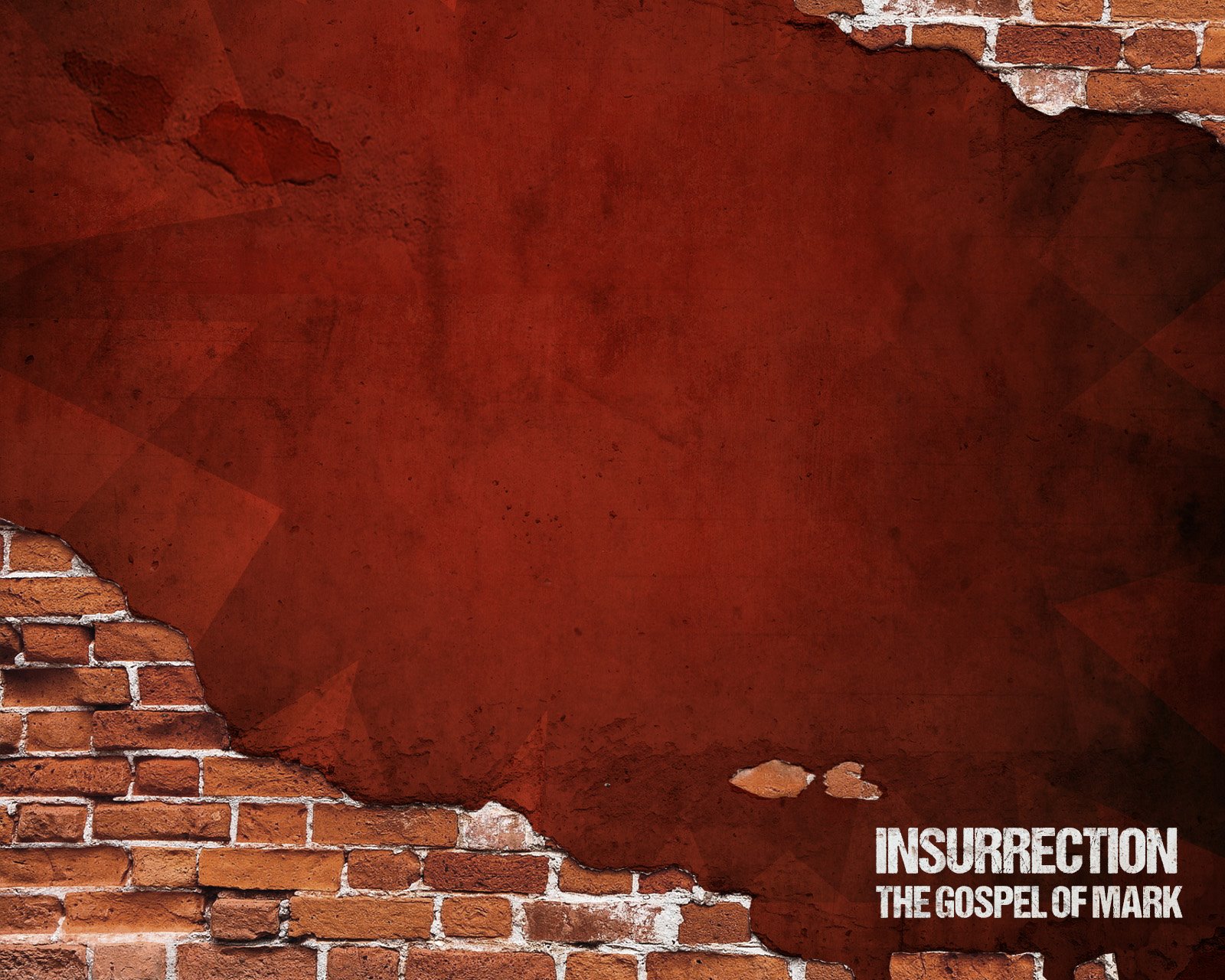 Reflections on the Text
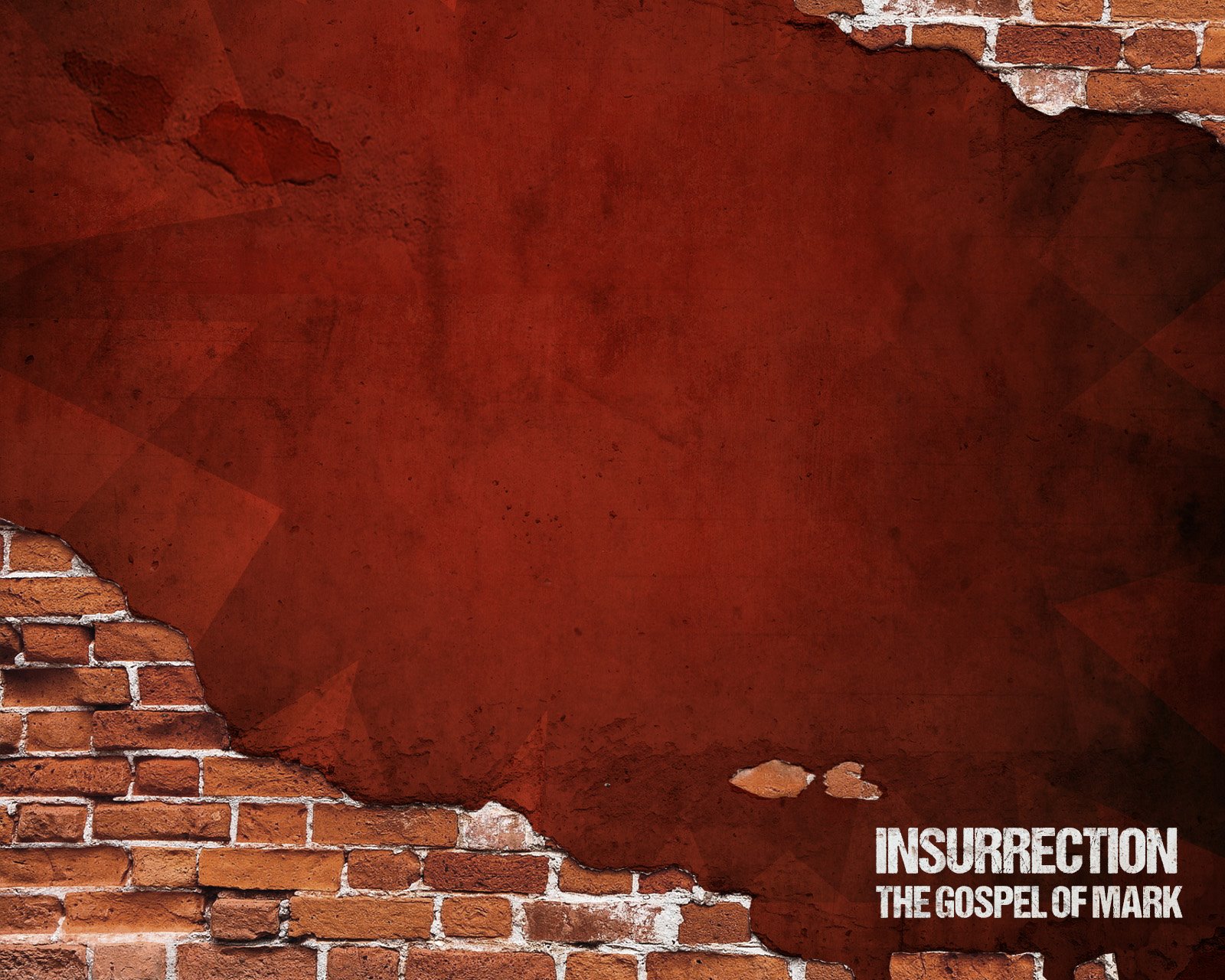 1. We need to be rested in order to see Jesus at work in our lives.
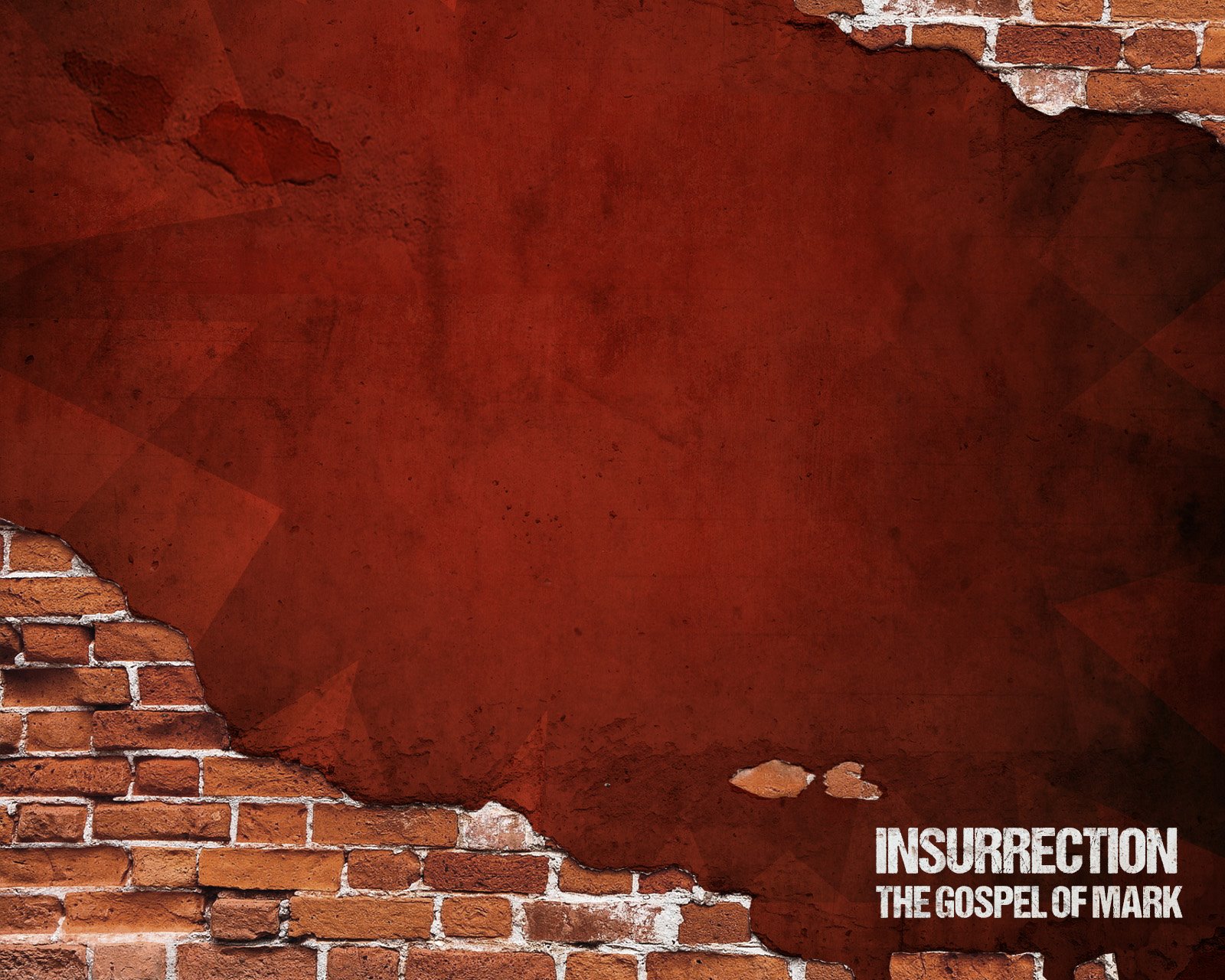 2. Peter’s Chutzpah leads to a miraculous experience.
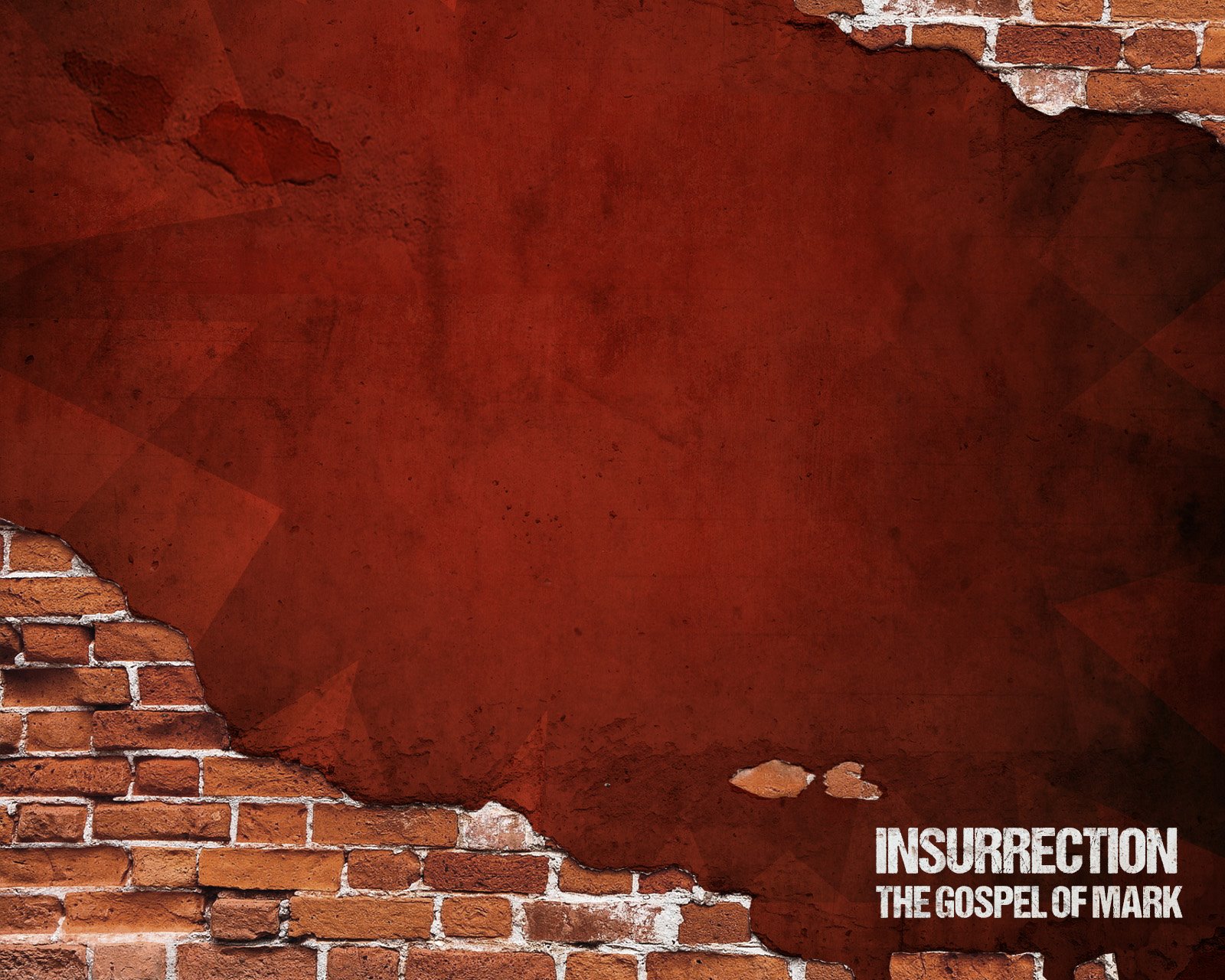 3. When Peter focuses on the storm, he sinks.
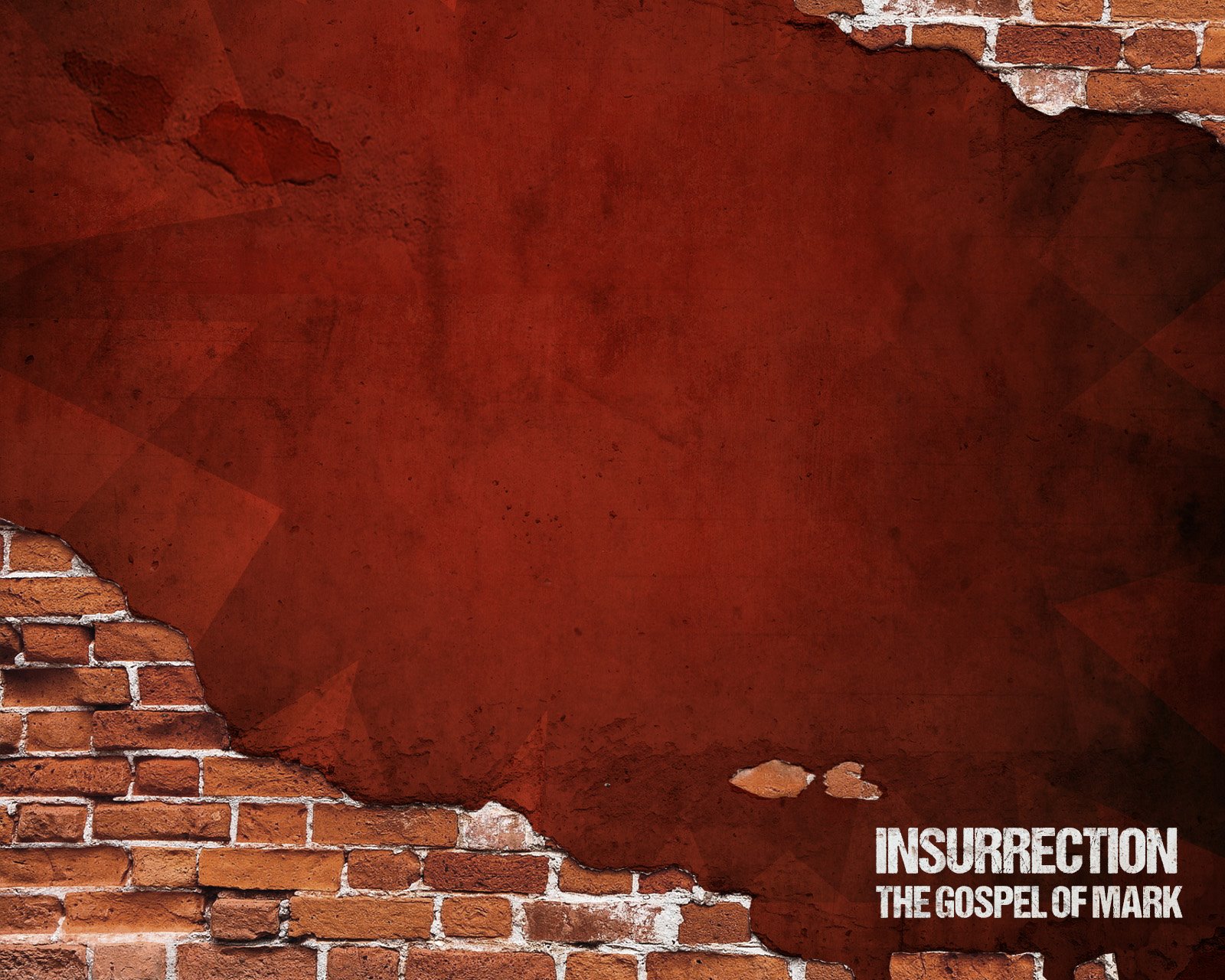 4. If you want to walk on water, you’ve got to get out of the boat!
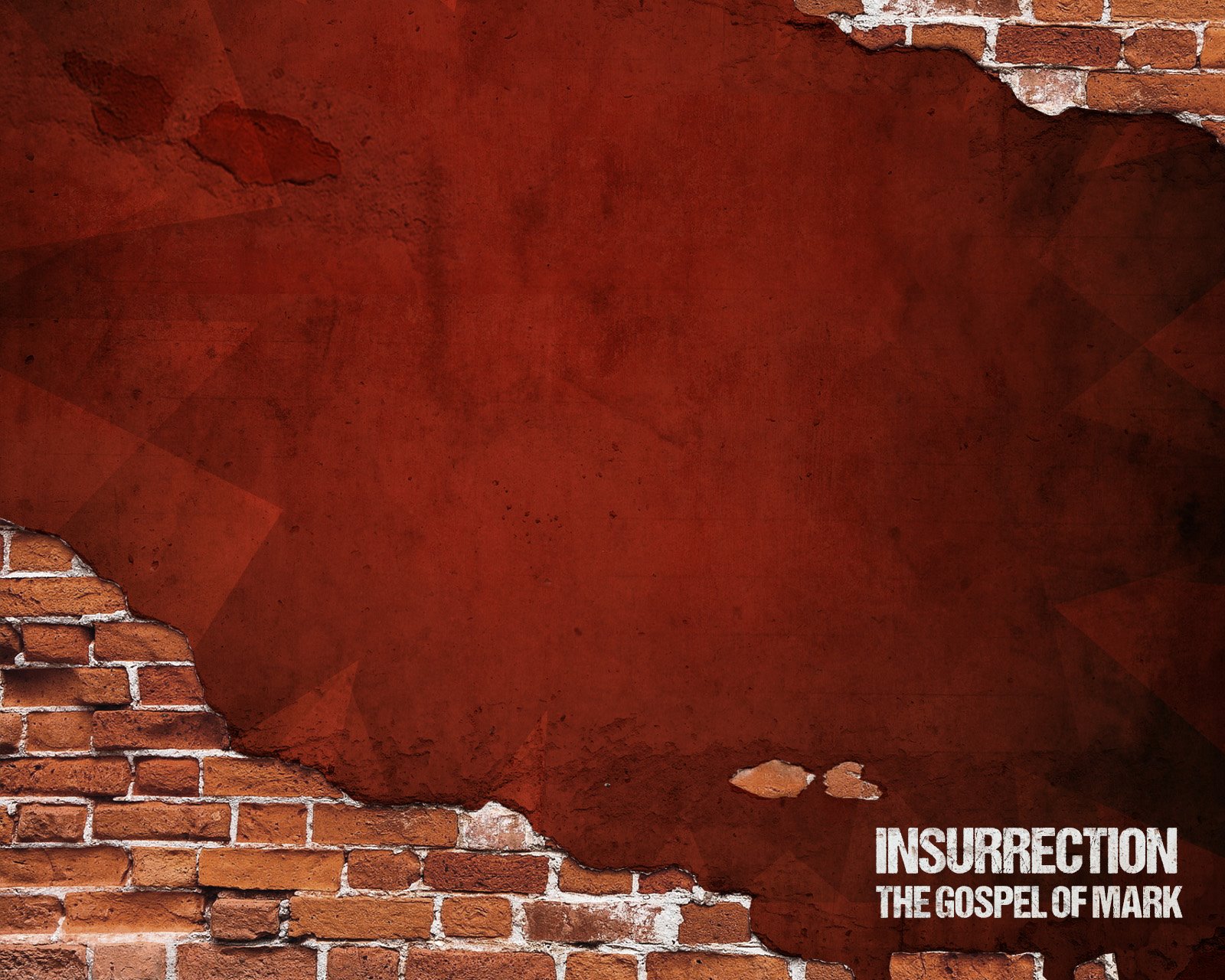 Getting to the Gospel
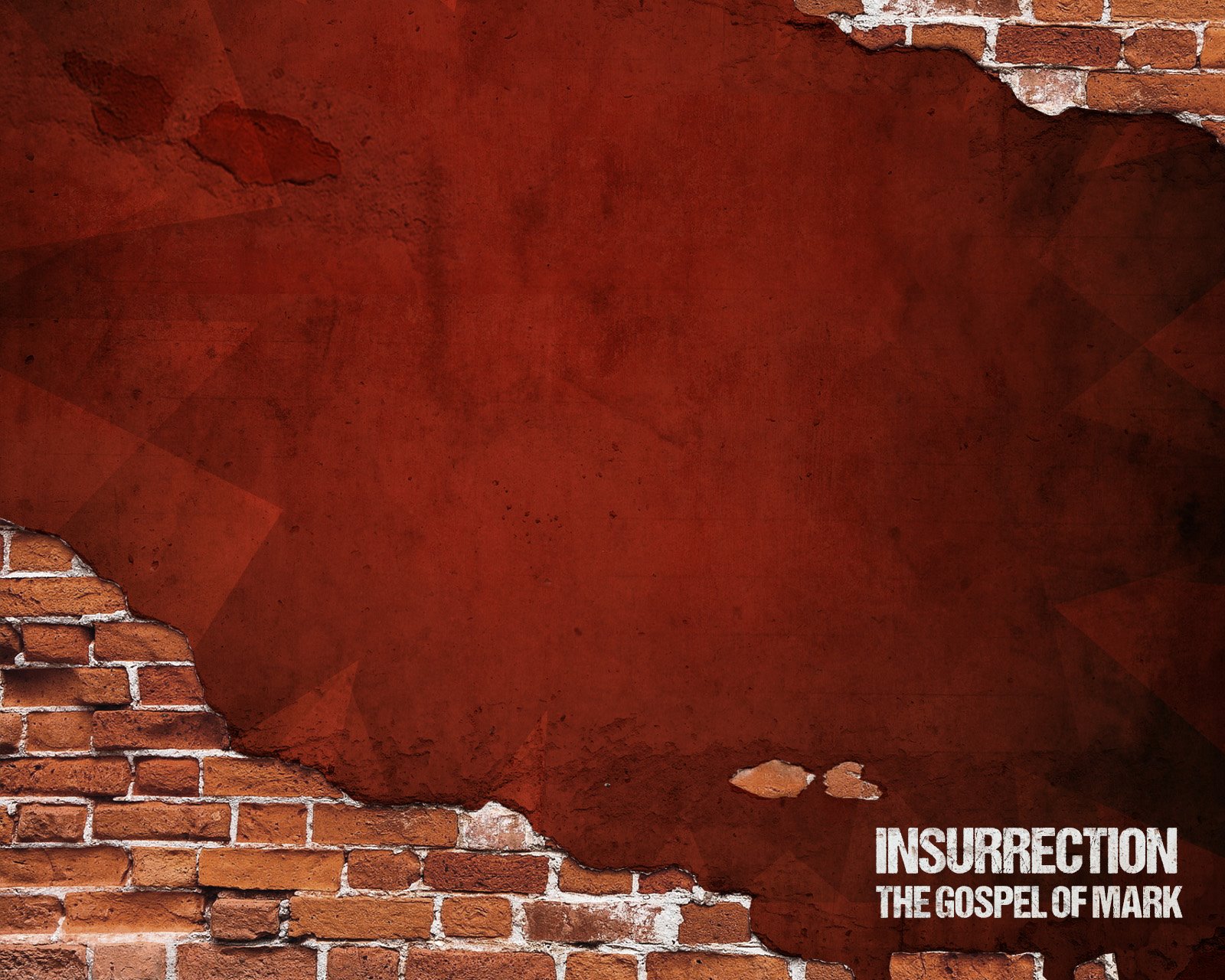 Reflections on the Text:
 
We need to be _________________ in order to see Jesus at work in our lives.
 
 
Peter’s _____________________ leads to a miraculous experience.
 
 
When Peter focuses on the ___________________, he sinks.
 
 
If you want to walk on water, you’ve got to _____________________________
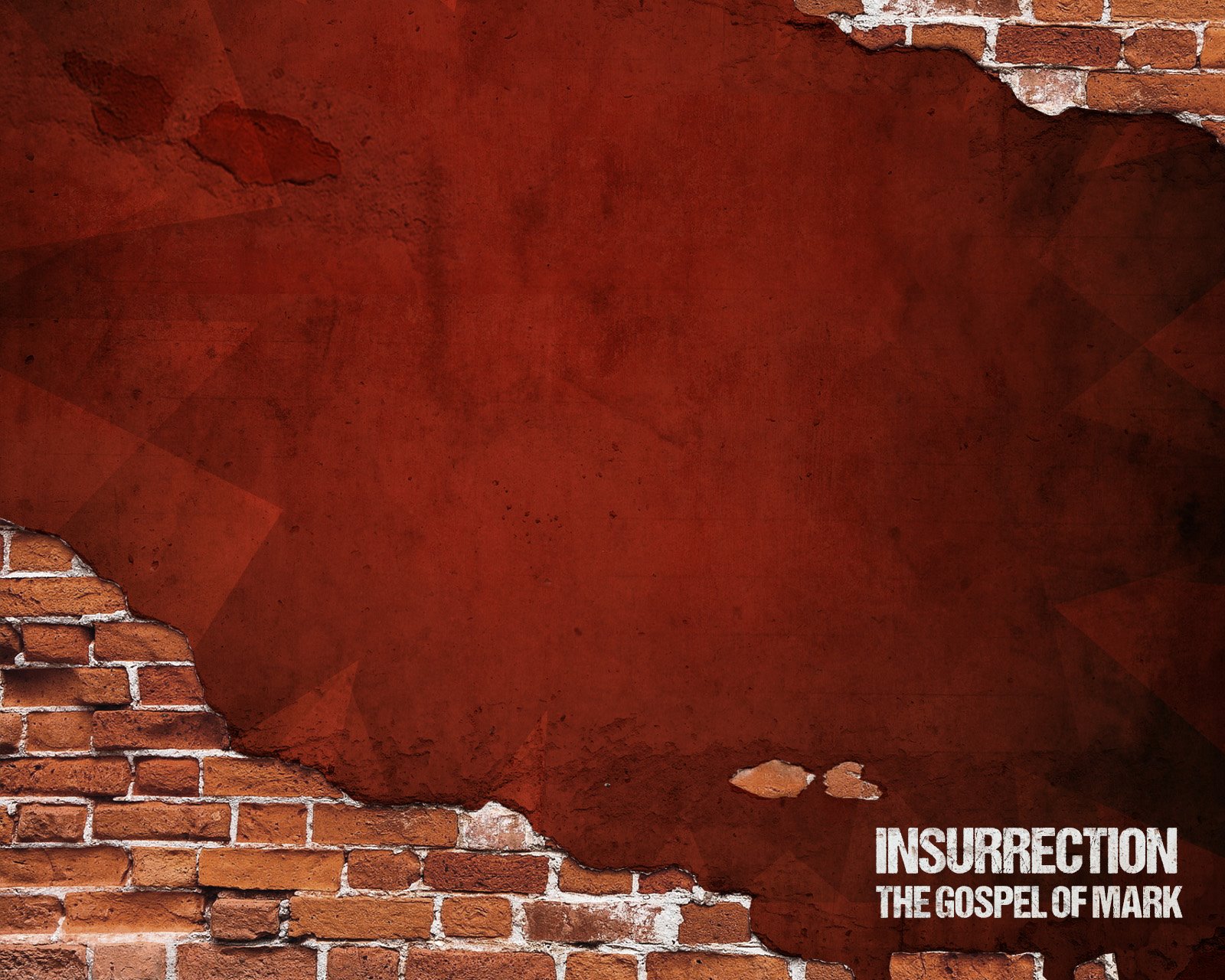 Reflections on the Text:
 
We need to be _________________ in order to see Jesus at work in our lives.
 
 
Peter’s _____________________ leads to a miraculous experience.
 
 
When Peter focuses on the ___________________, he sinks.
 
 
If you want to walk on water, you’ve got to _____________________________
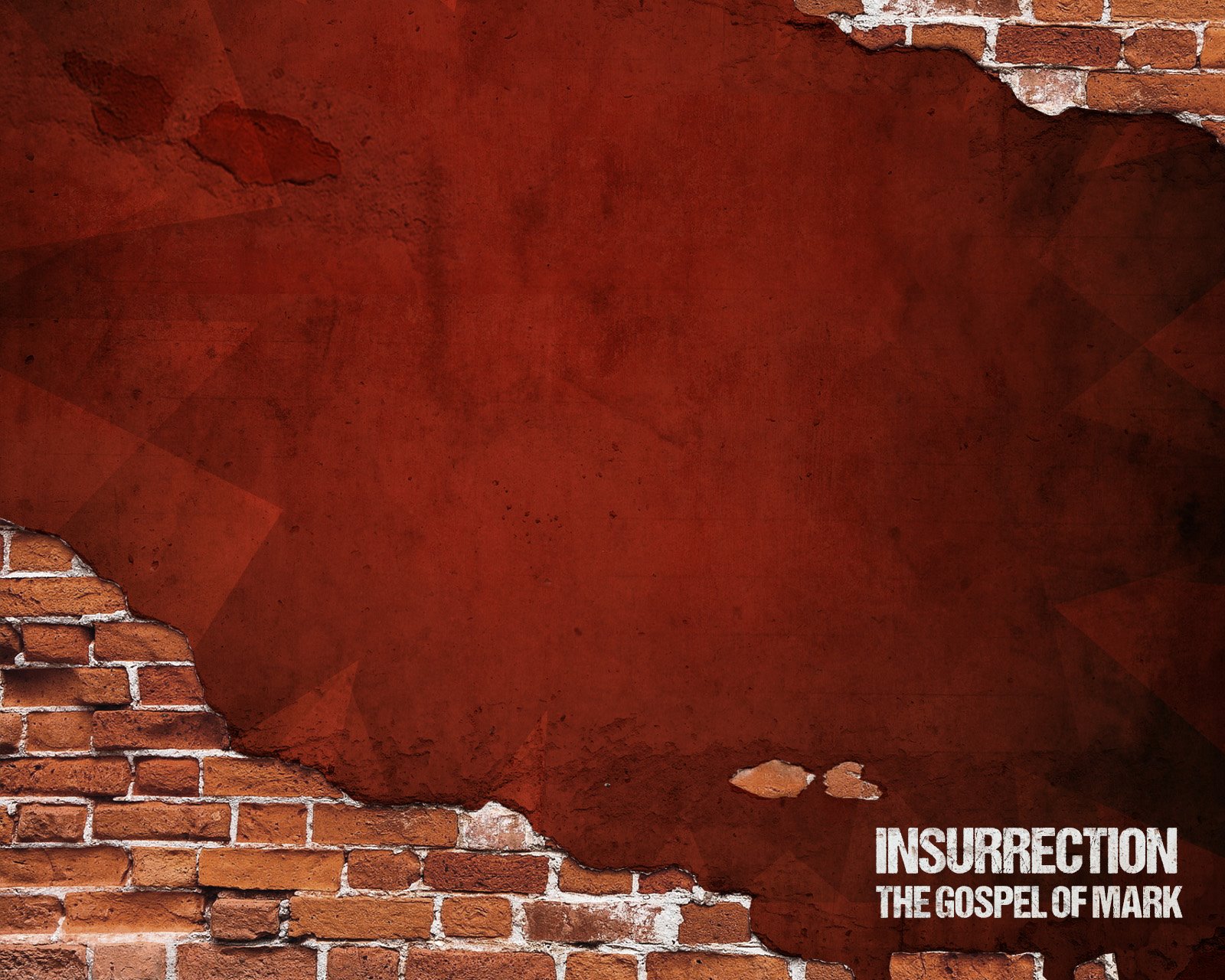 Reflections on the Text:
 
We need to be _________________ in order to see Jesus at work in our lives.
 
 
Peter’s _____________________ leads to a miraculous experience.
 
 
When Peter focuses on the ___________________, he sinks.
 
 
If you want to walk on water, you’ve got to _____________________________
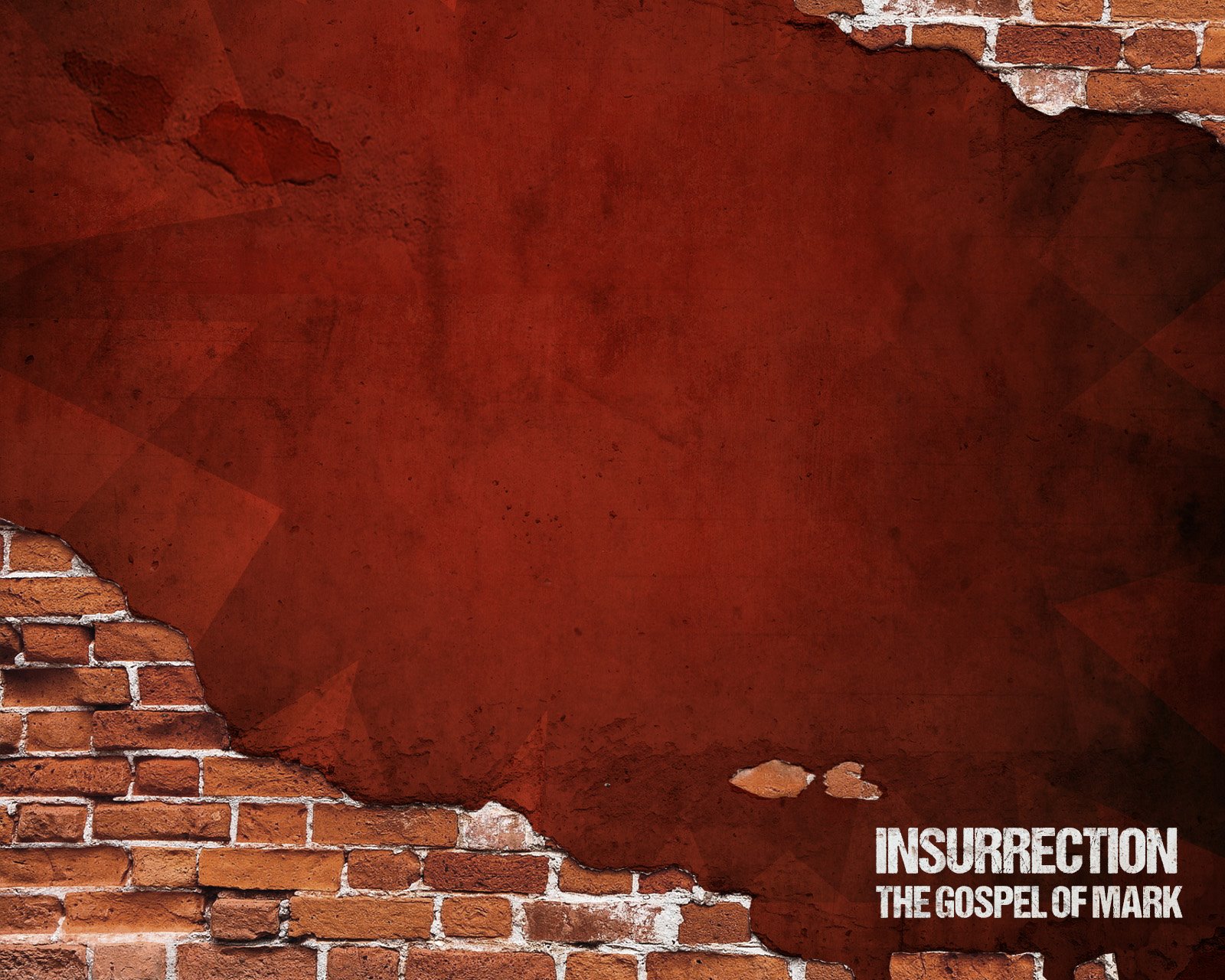 Reflections on the Text:
 
We need to be _________________ in order to see Jesus at work in our lives.
 
 
Peter’s _____________________ leads to a miraculous experience.
 
 
When Peter focuses on the ___________________, he sinks.
 
 
If you want to walk on water, you’ve got to _____________________________
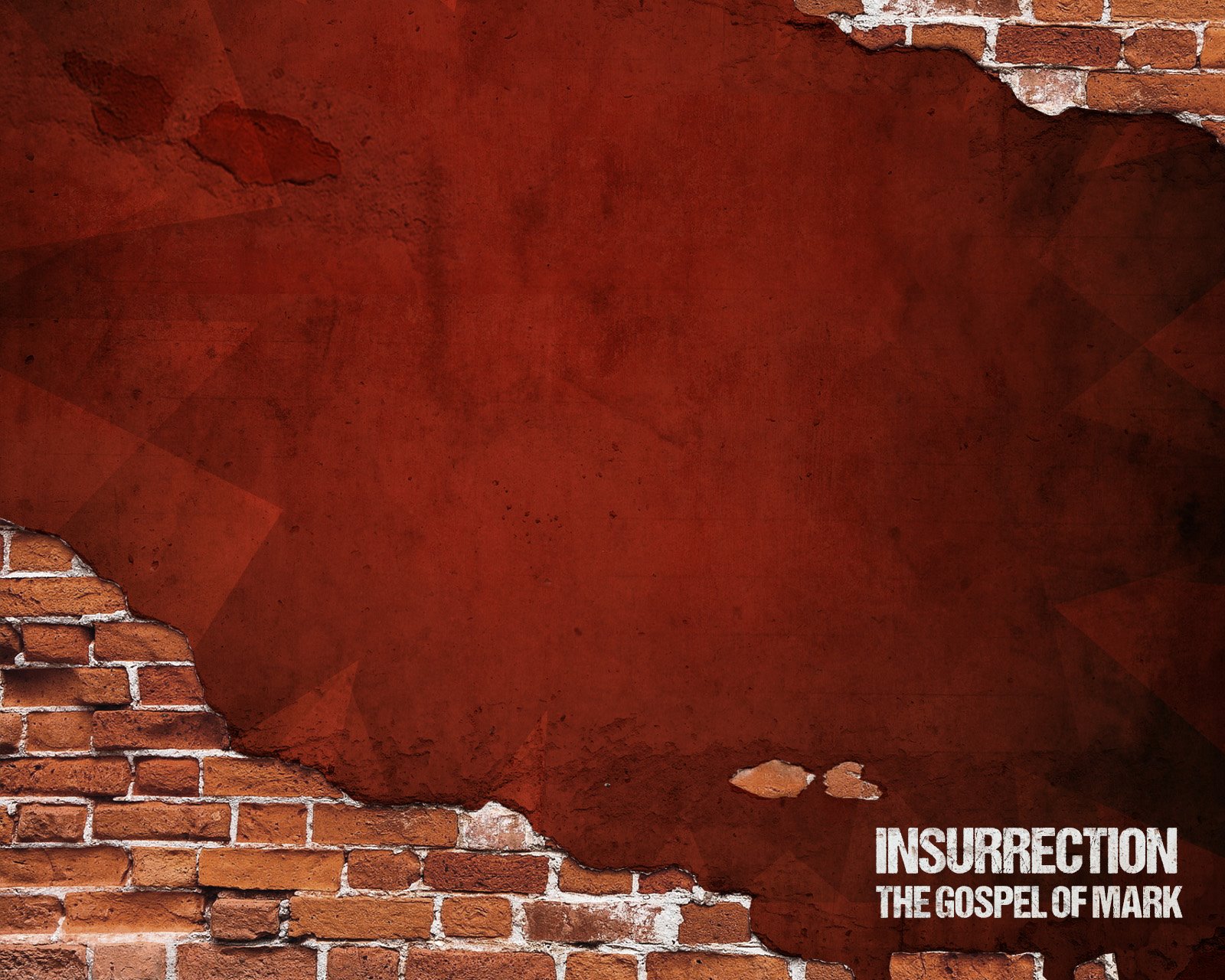 33 But many who saw them leaving recognized them and ran on foot from all the towns and got there ahead of them. 34 When Jesus landed and saw a large crowd, he had compassion on them, because they were like sheep without a shepherd. So he began teaching them many things. 35 By this time it was late in 		  the day, so his disciples came to 		     him. “This is a remote place,” they
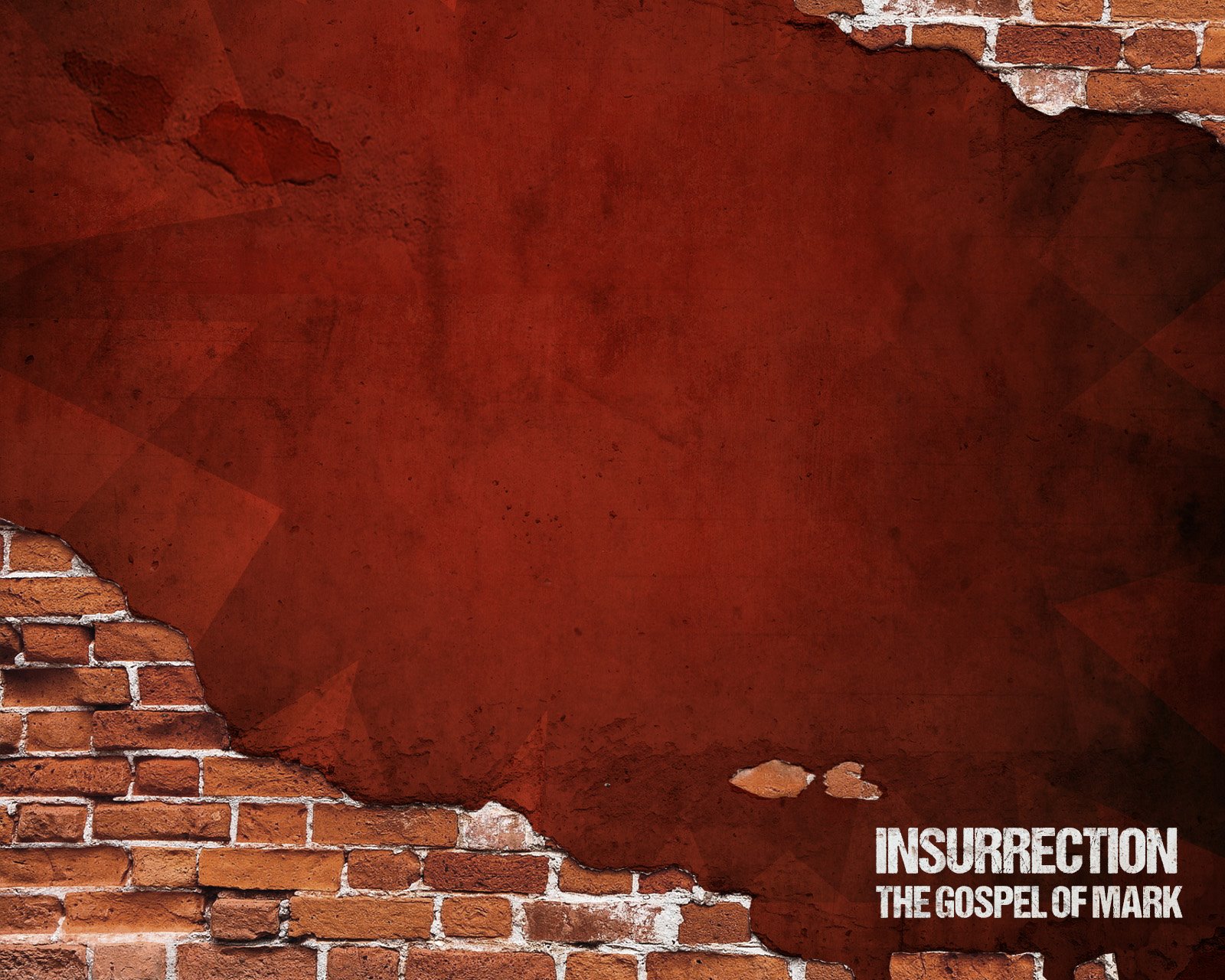 said, “and it’s already very late. 36 Send the people away so they can go to the surrounding countryside and villages and buy themselves something to eat.” 37 But he answered, “You give them something to eat.” They said to him, “That would take eight months of a man’s 	wages! Are we to go and spend that 	much on bread and give it to them 		     to eat?” 38 “How many loaves do
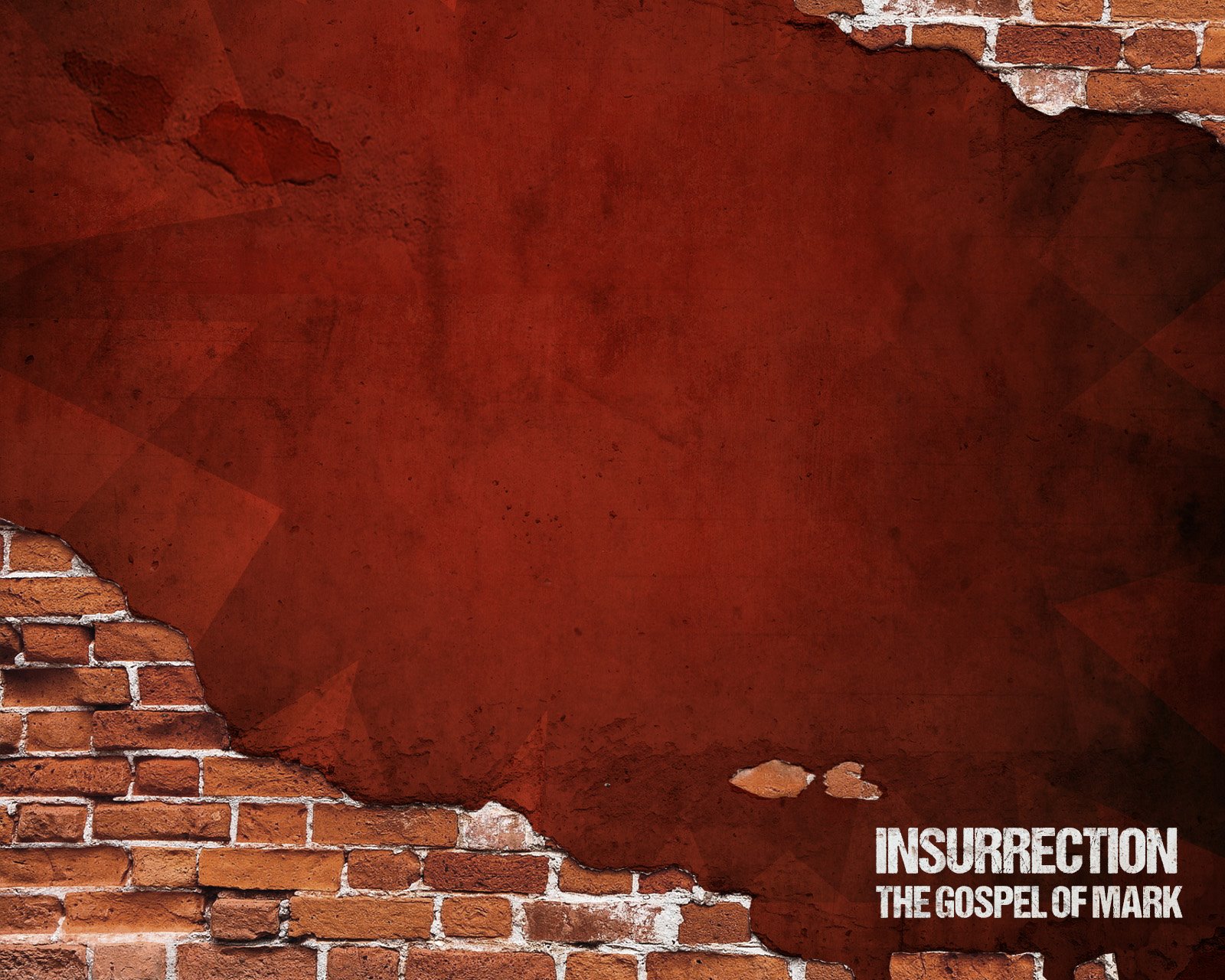 you have?” he asked. “Go and see.” 
When they found out, they said, “Five—and two fish.” 39 Then Jesus directed them to have all the people sit down in groups on the green grass. 40 So they sat down in groups of hundreds and fifties. 41 Taking the five loaves and the two fish and 	looking up to heaven, he gave 		  	    thanks and broke the loaves. Then 			he gave them to his disciples to
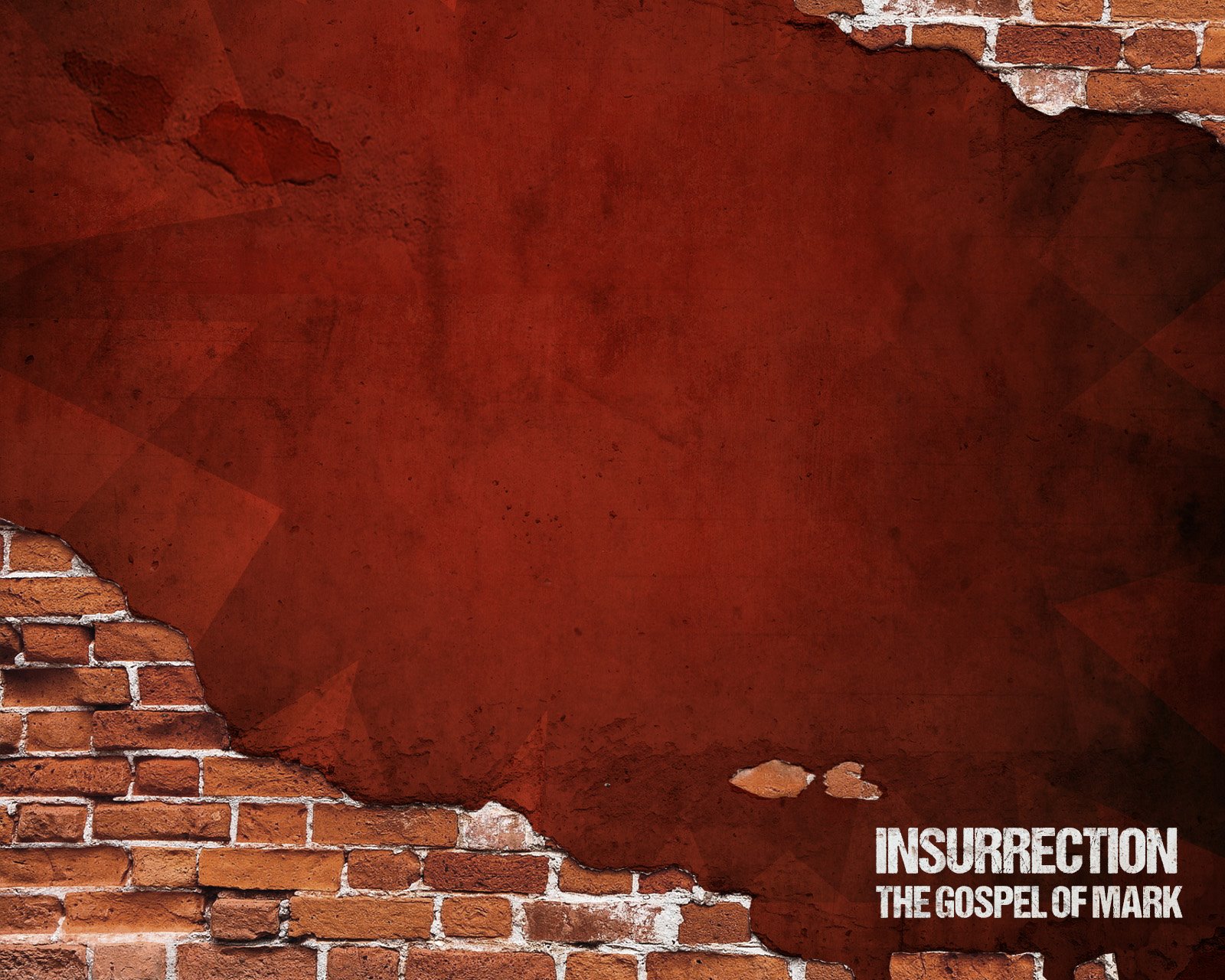 set before the people. He also divided the two fish among them all. 42 They all ate and were satisfied, 43 and the disciples picked up twelve basketfuls of broken pieces of bread and fish. 44 The number of the men who had eaten was five thousand.
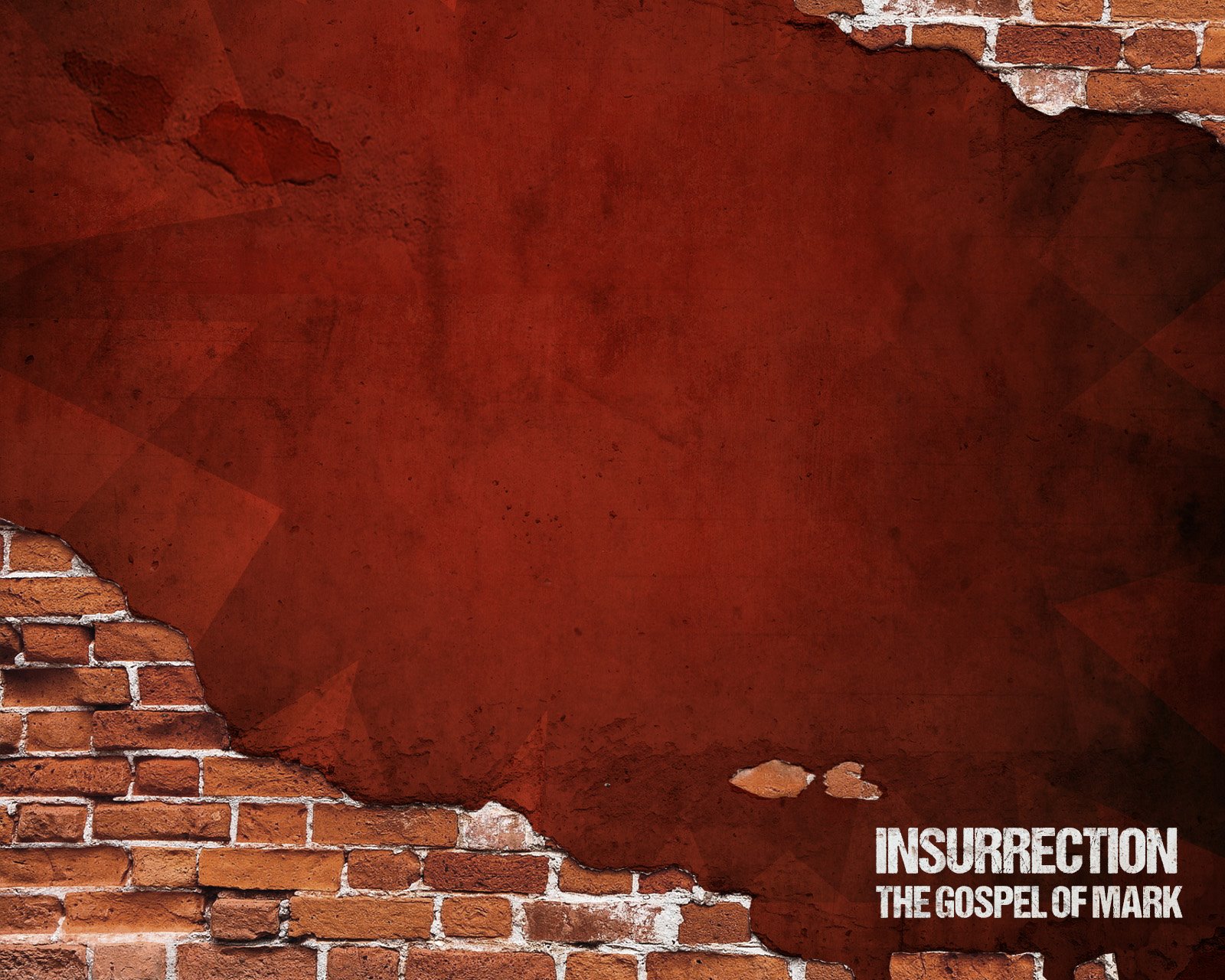 How did the miracle unfold?
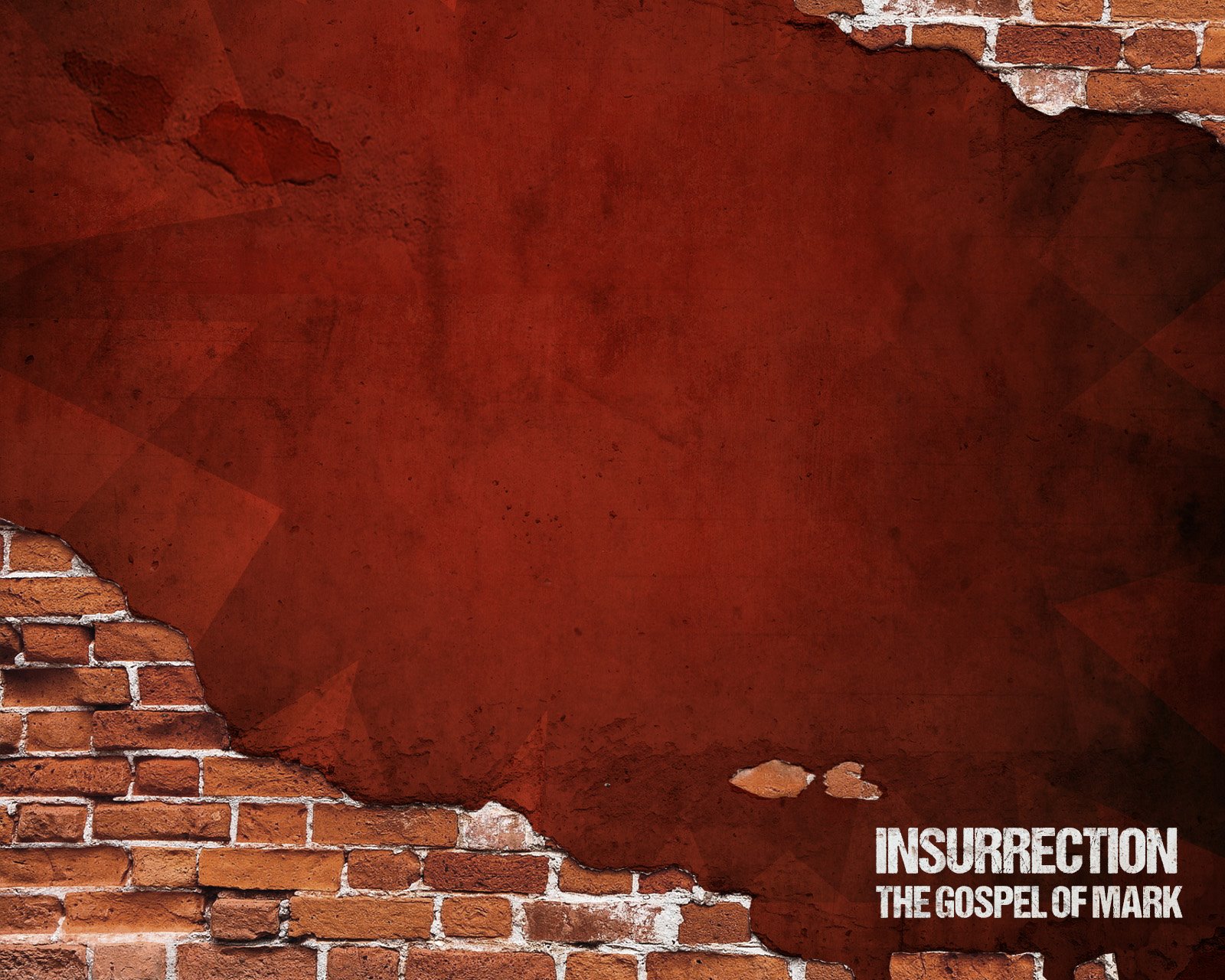 1. From little and less.
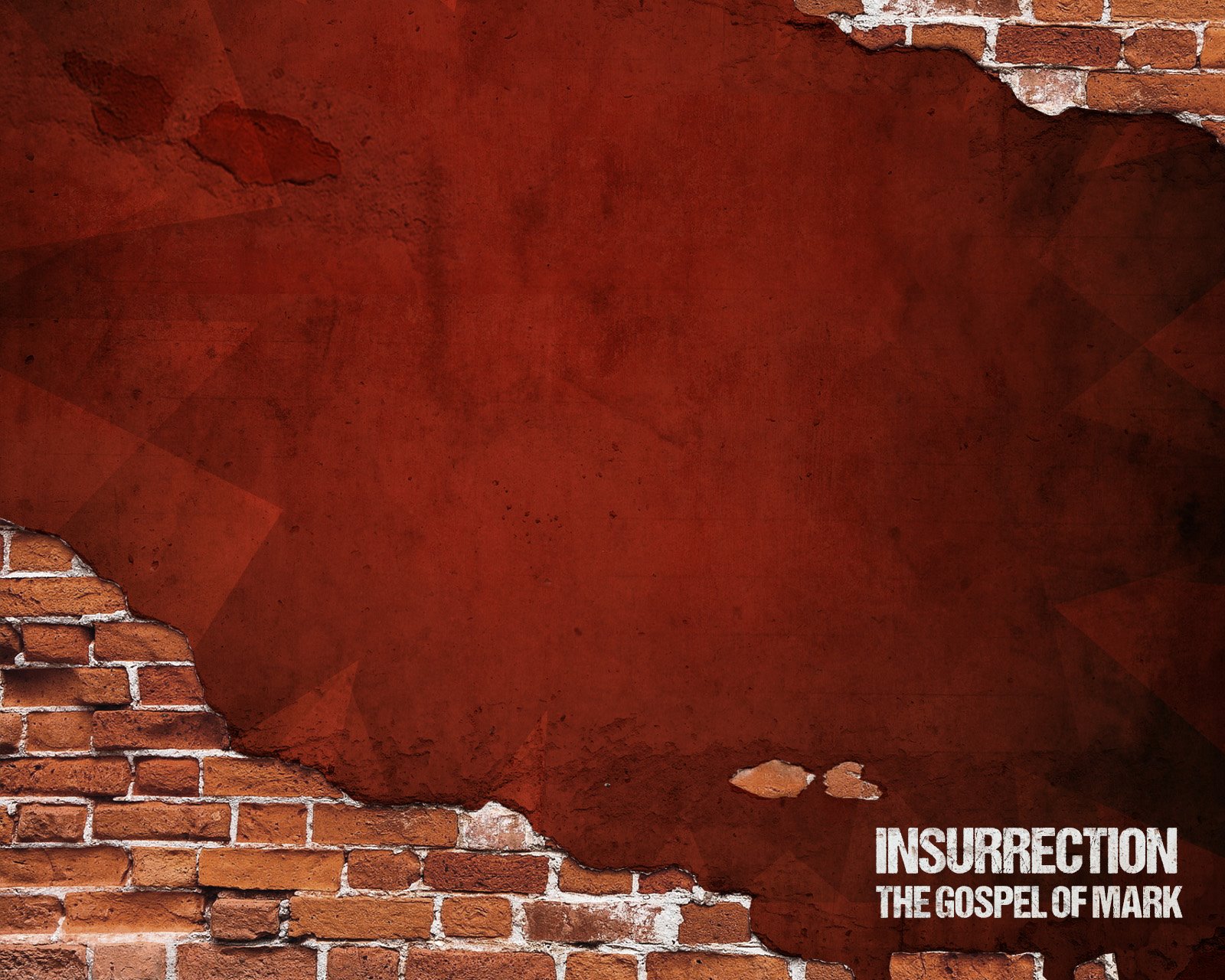 2. Through ordinary (human) means.
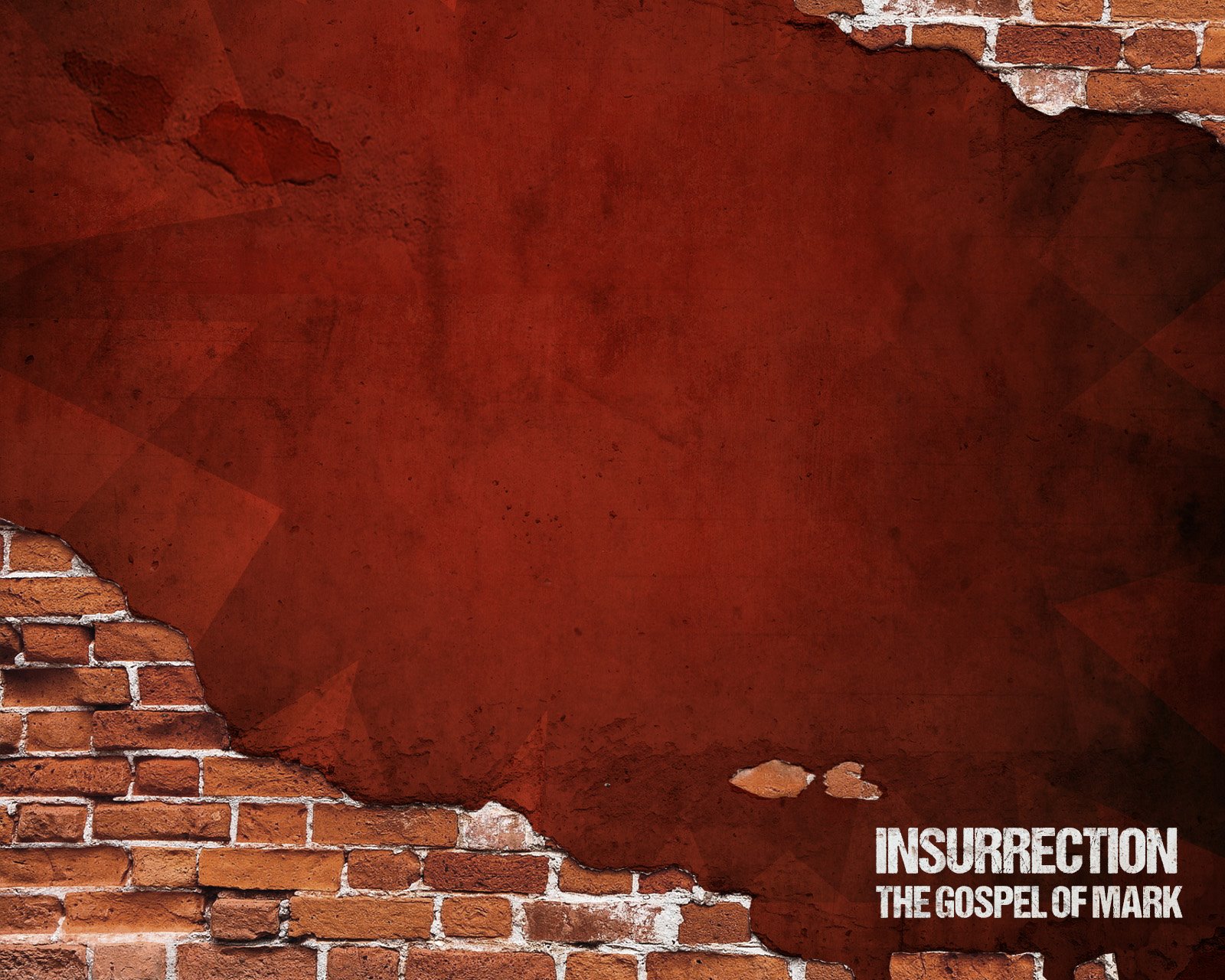 3. Via a process of obedience.
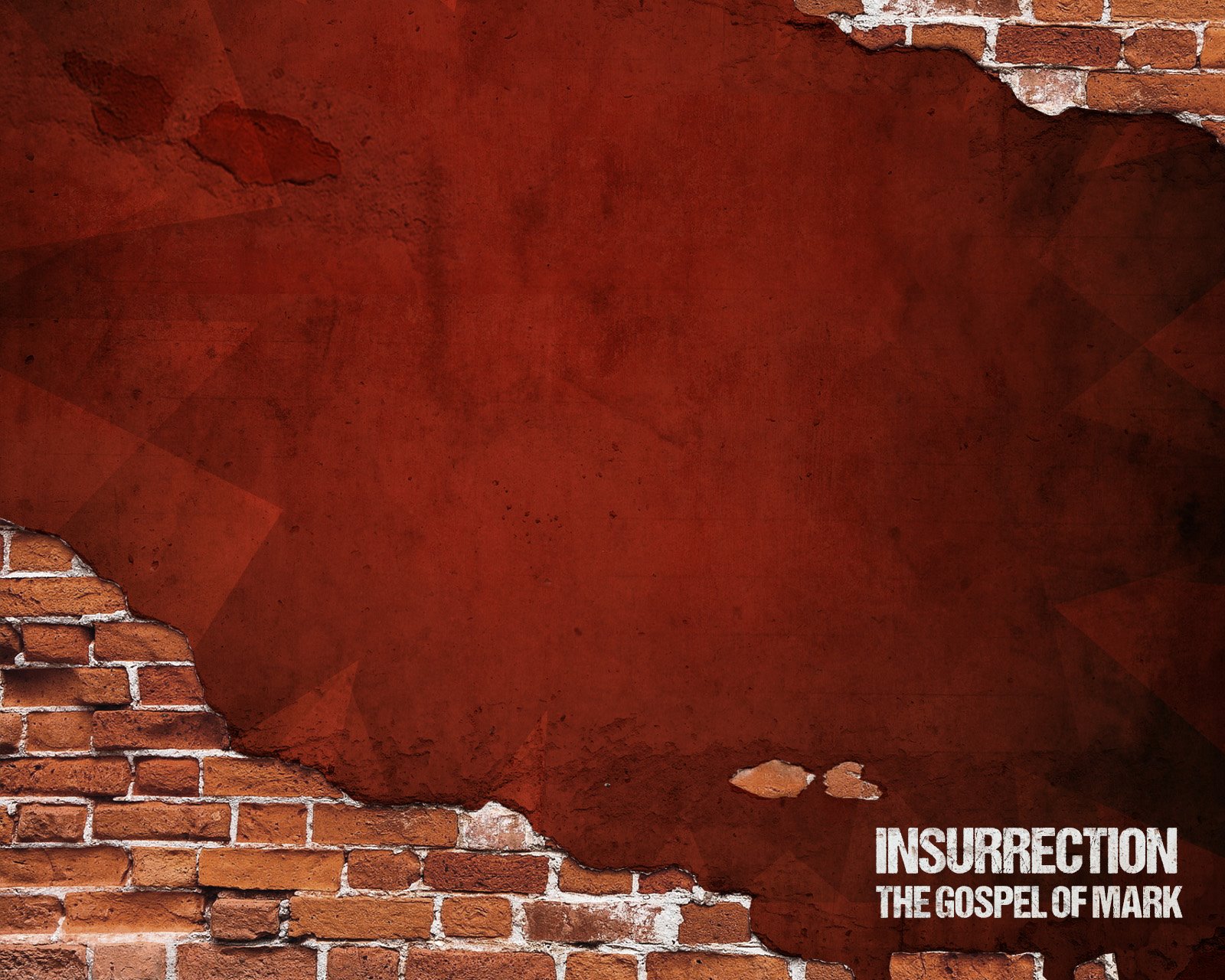 set before the people. He also divided the two fish among them all. 42 They all ate and were satisfied, 43 and the disciples picked up twelve basketfuls of broken pieces of bread and fish. 44 The number of the men who had eaten was five thousand.
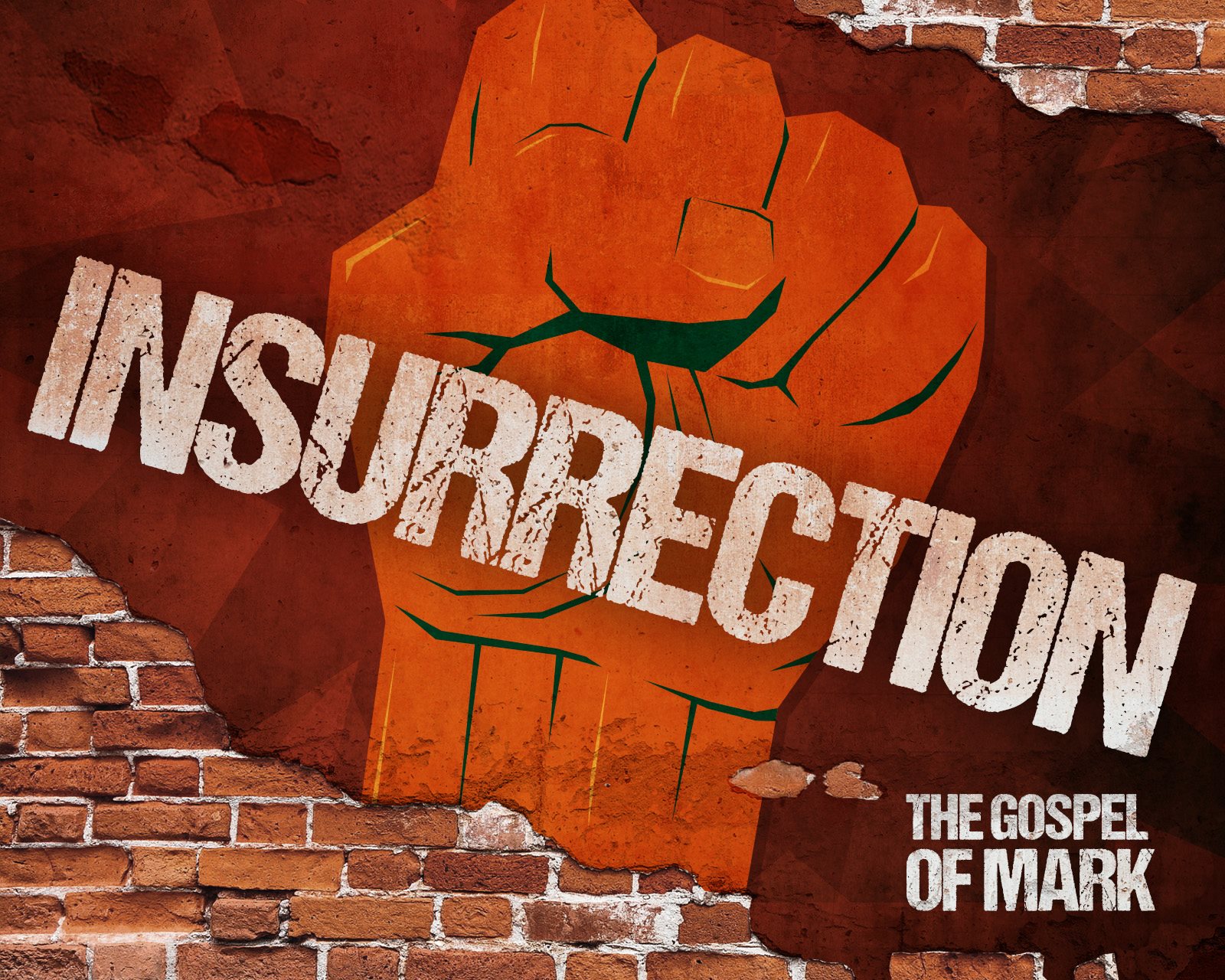